DiaporamaLecture d’imagesManne Multiplication des pains Fresques de Nicolas GreschnySt Victor et Melvieu 12                              (équipe Catèches Par la Parole )
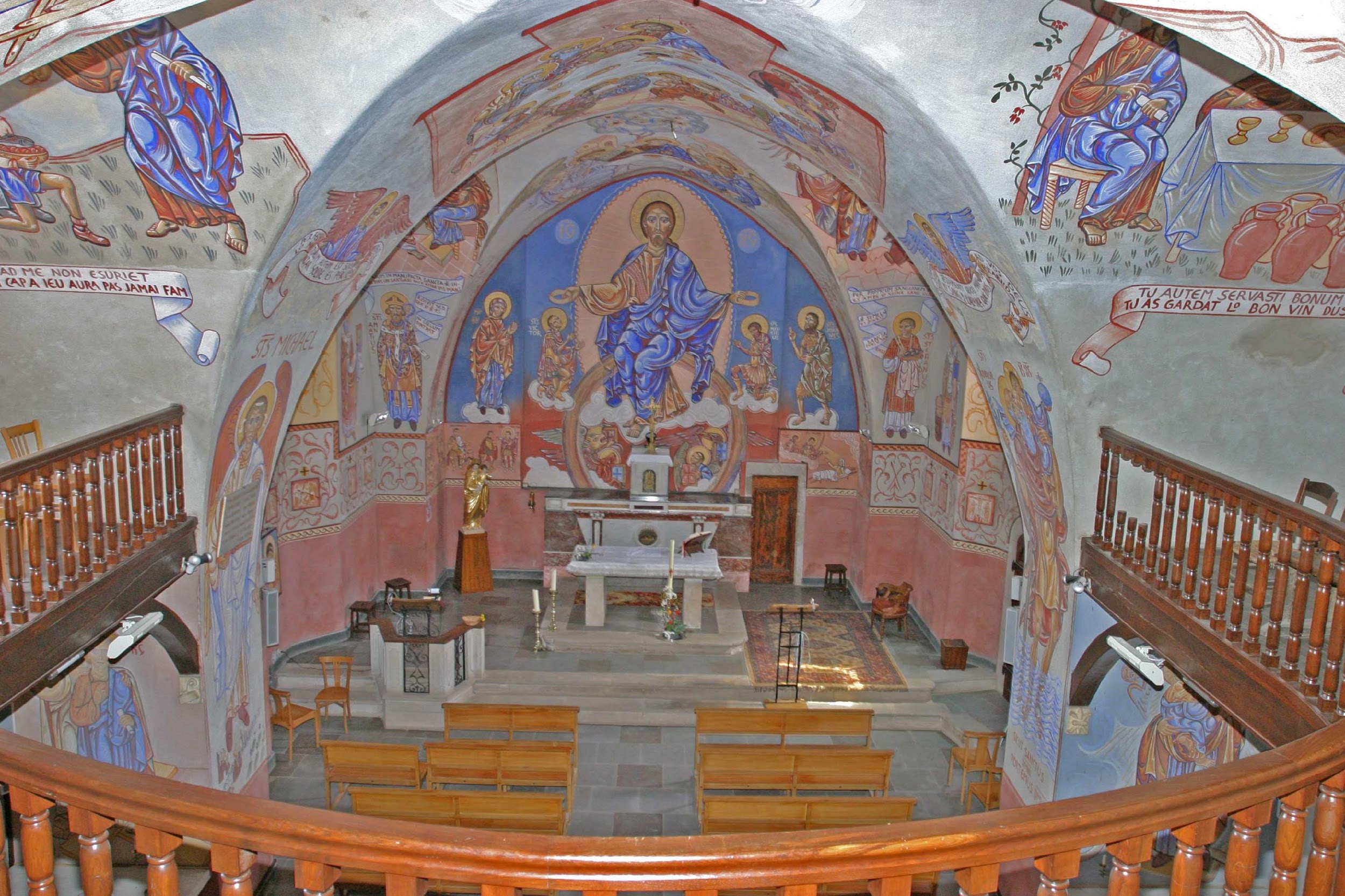 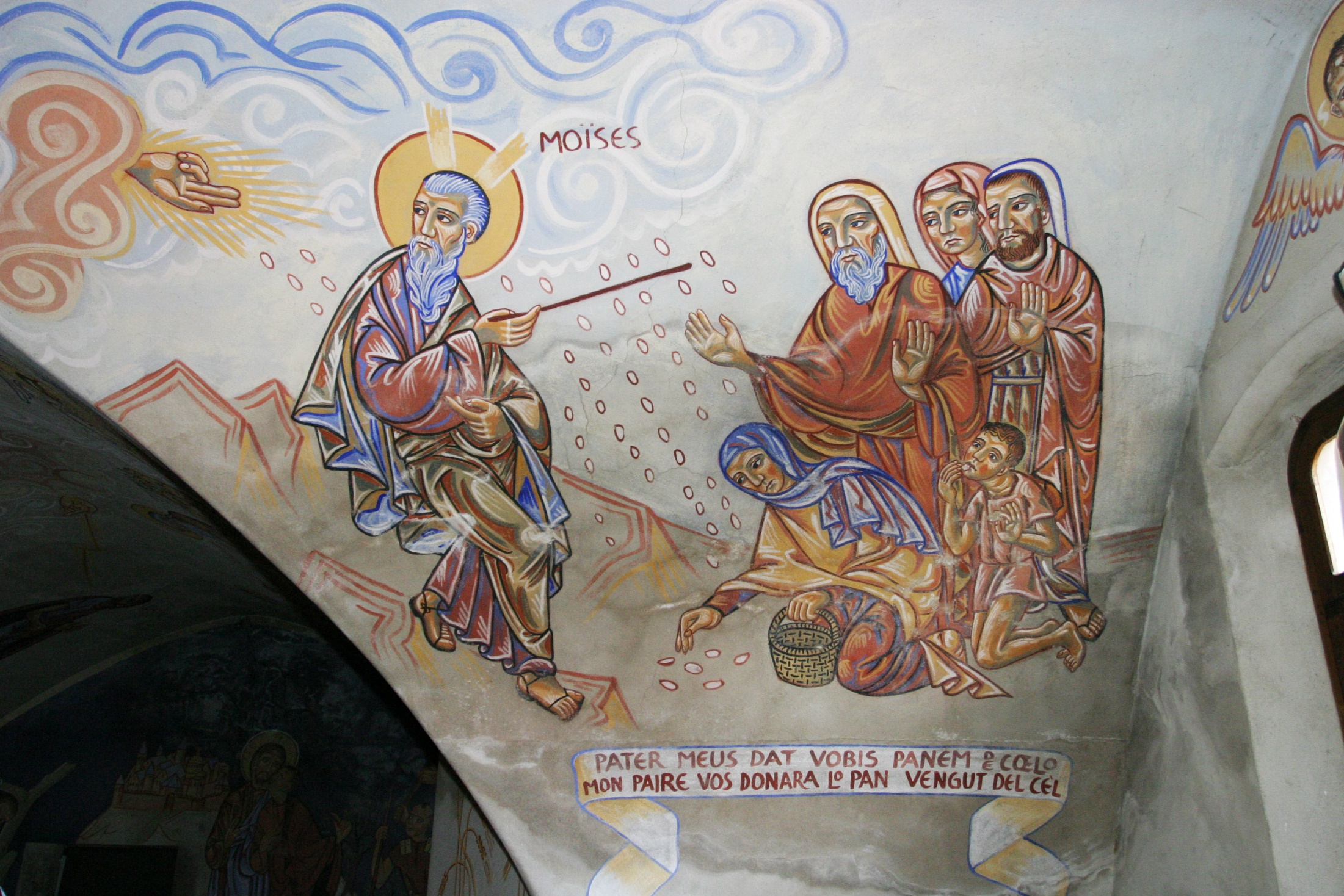 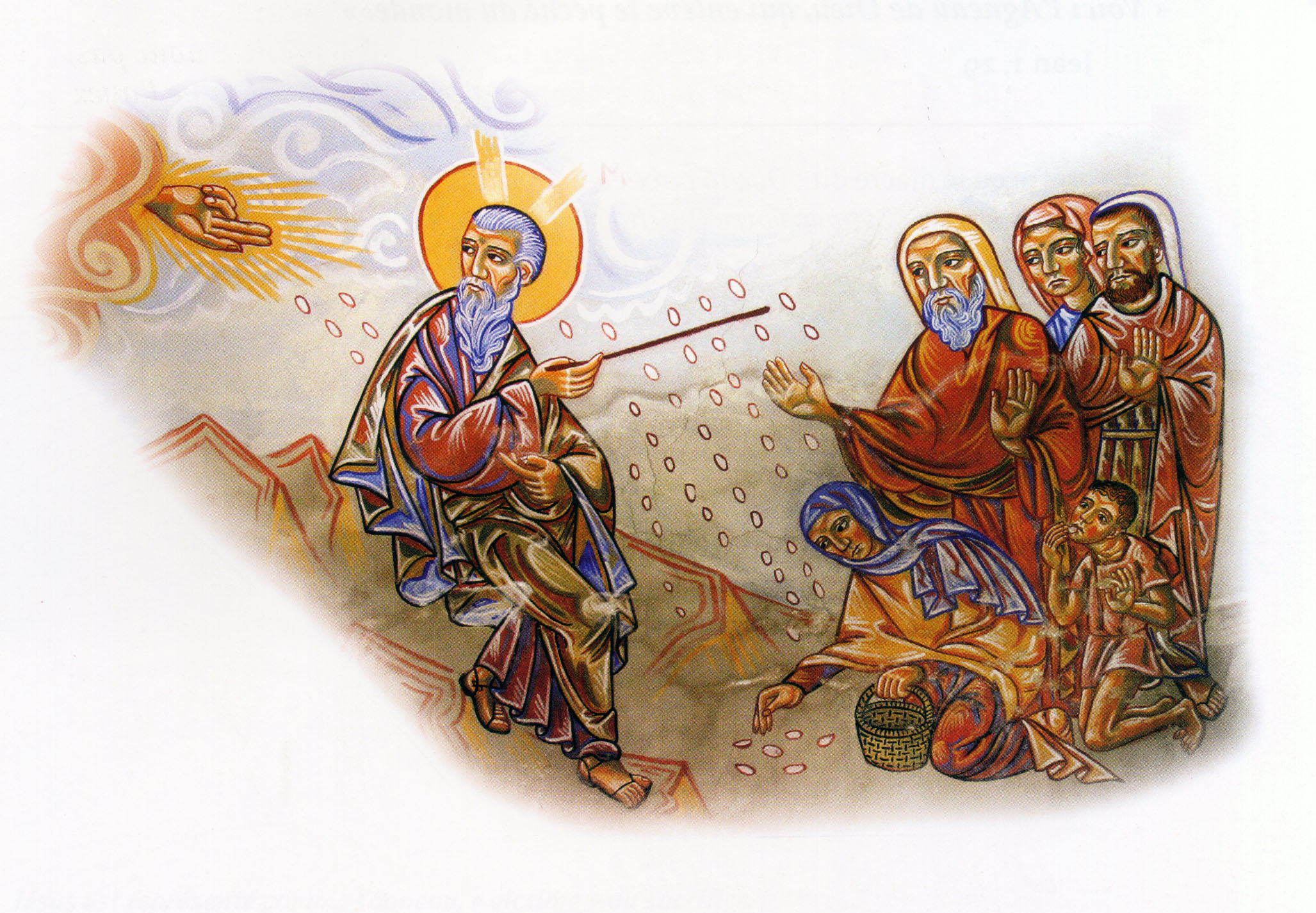 Porte Parole Album Communier
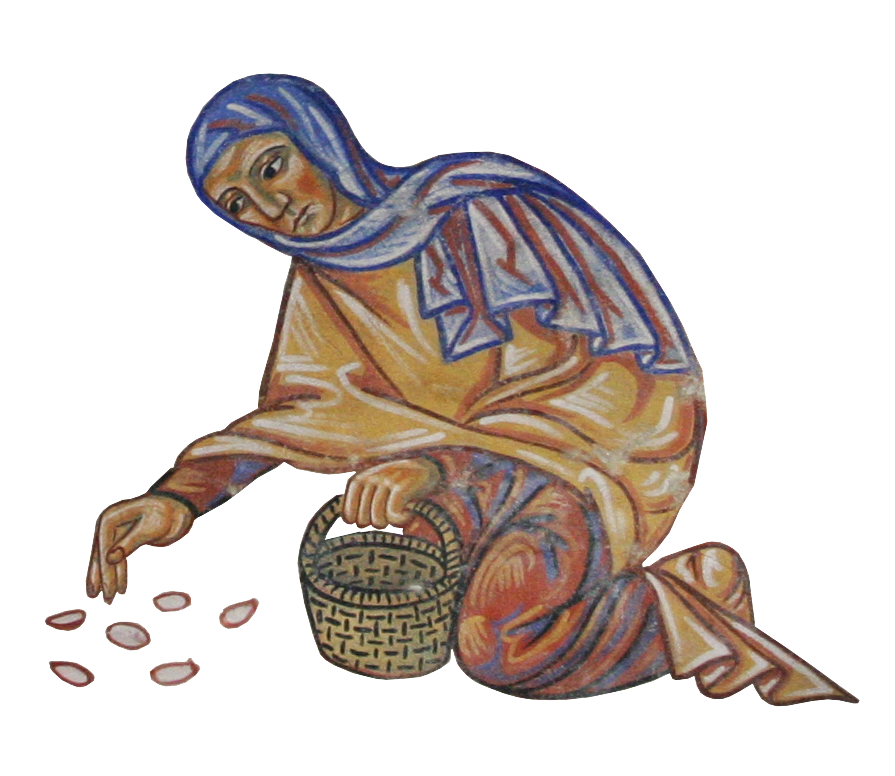 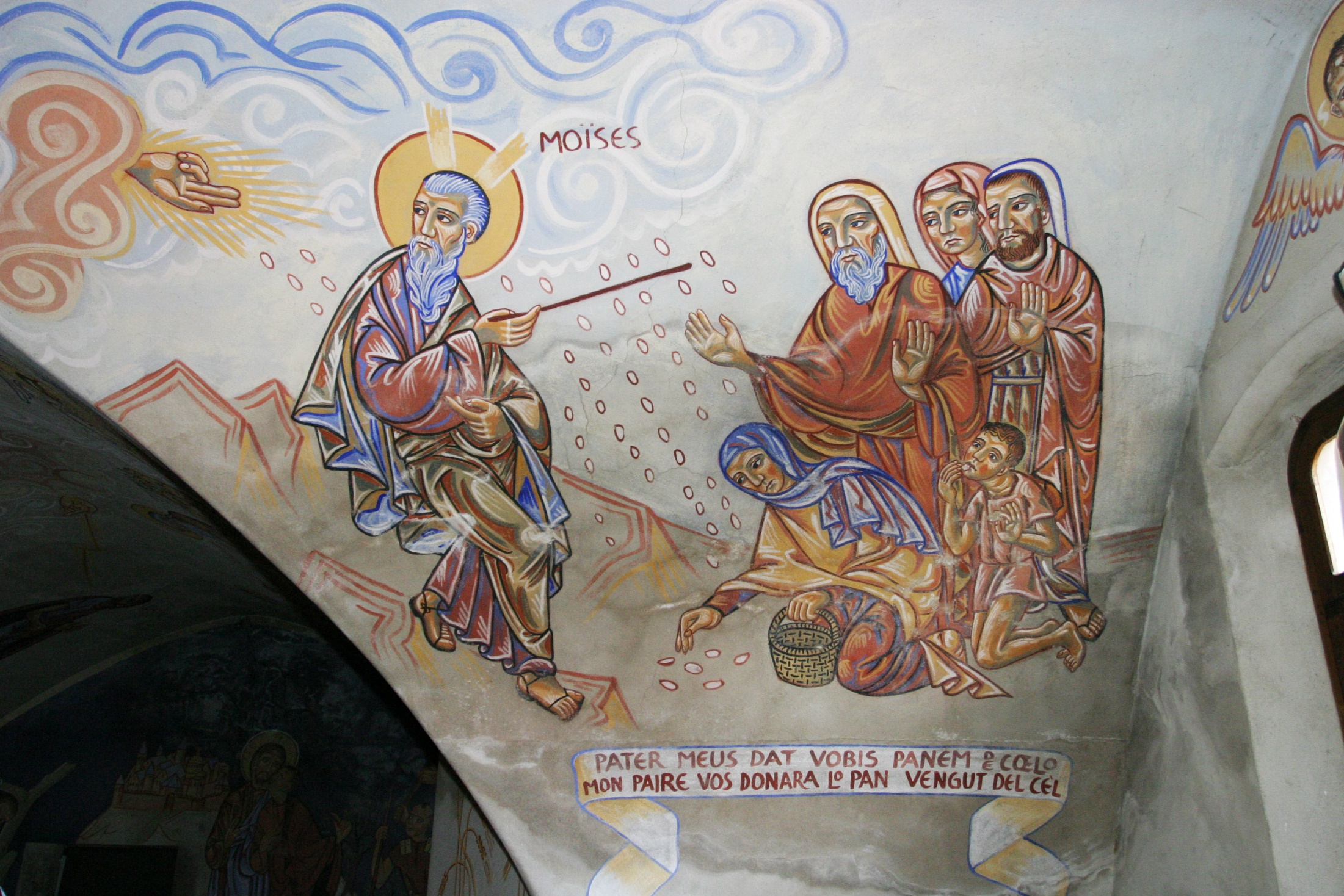 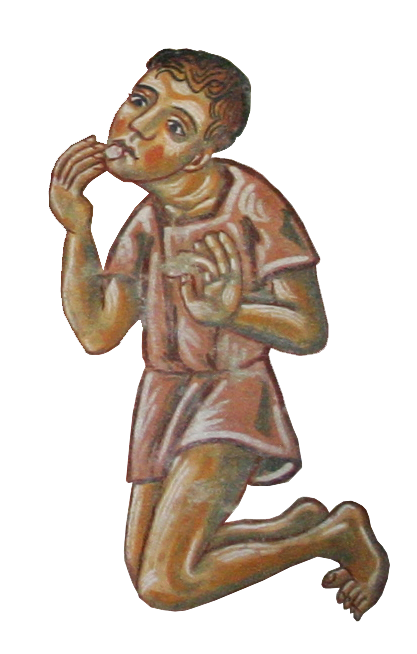 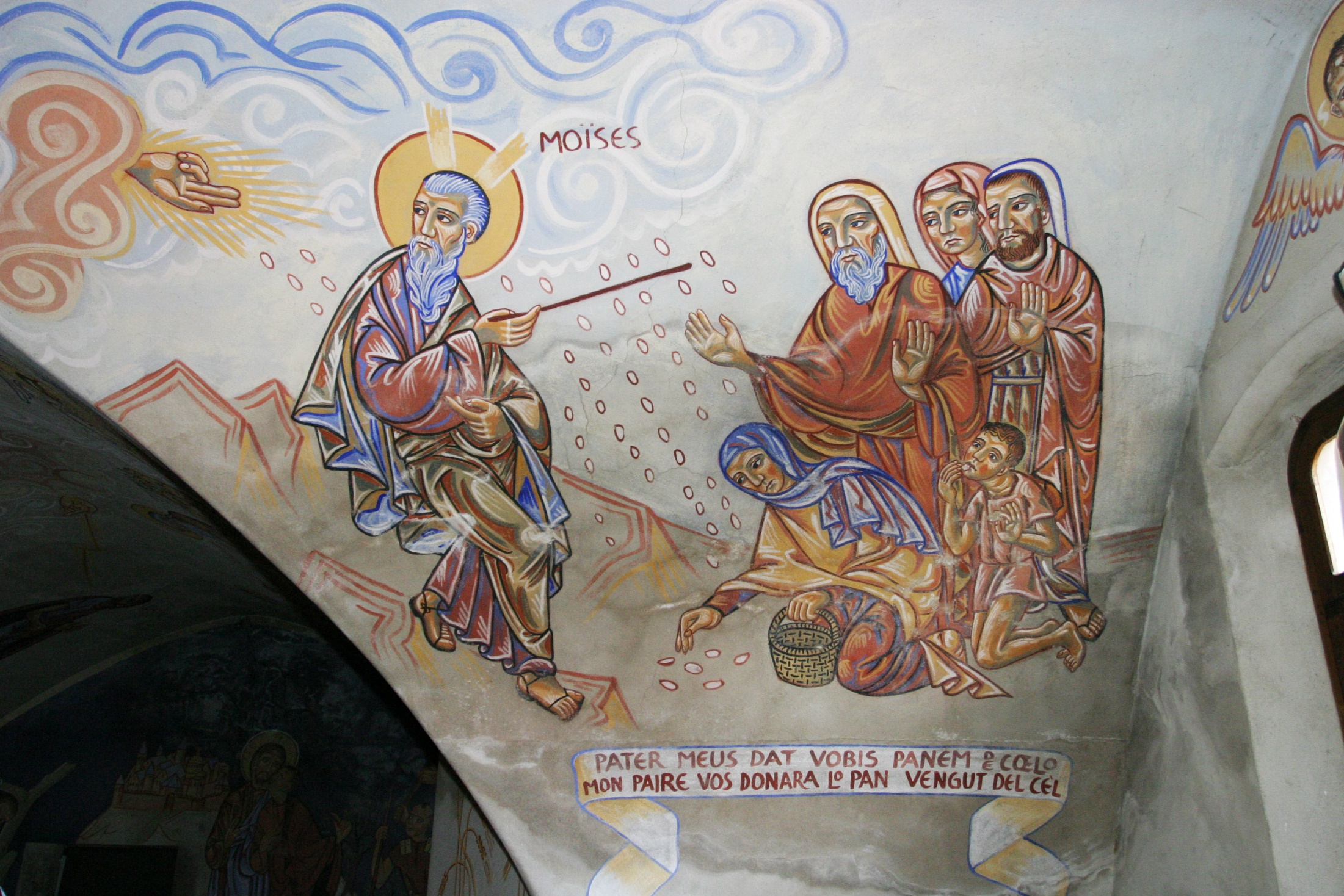 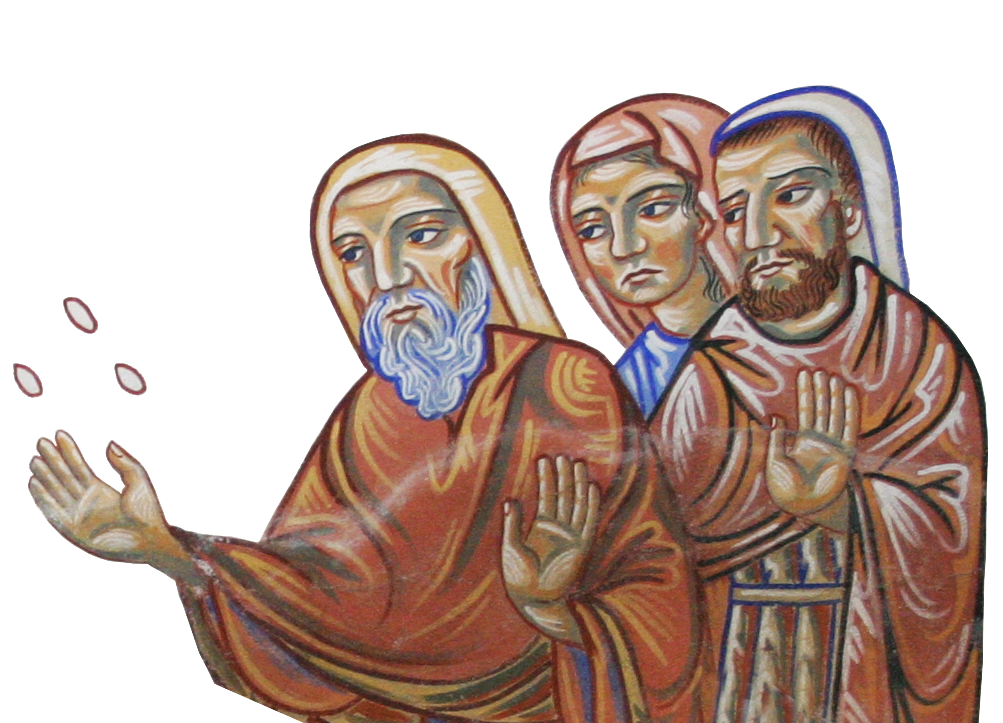 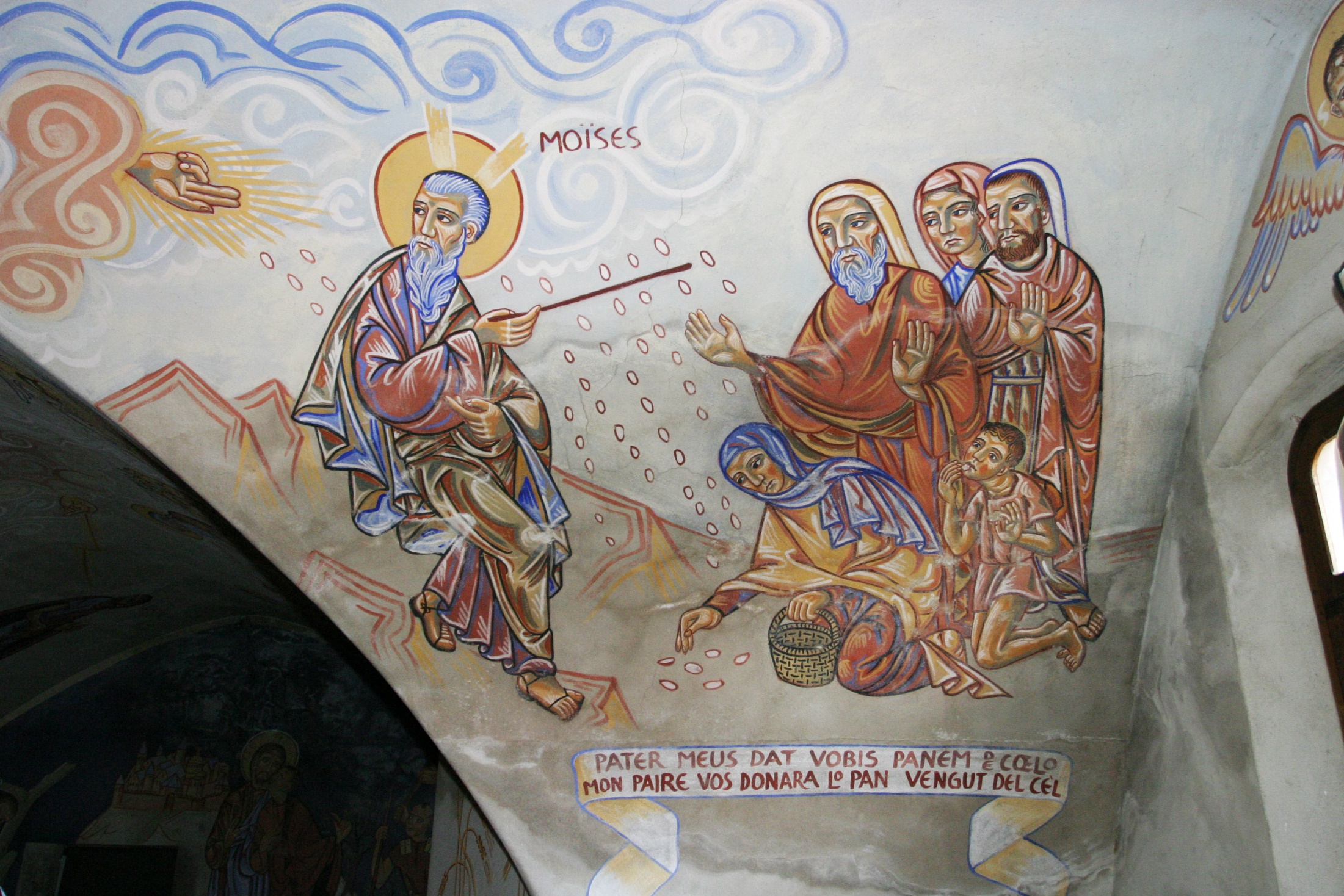 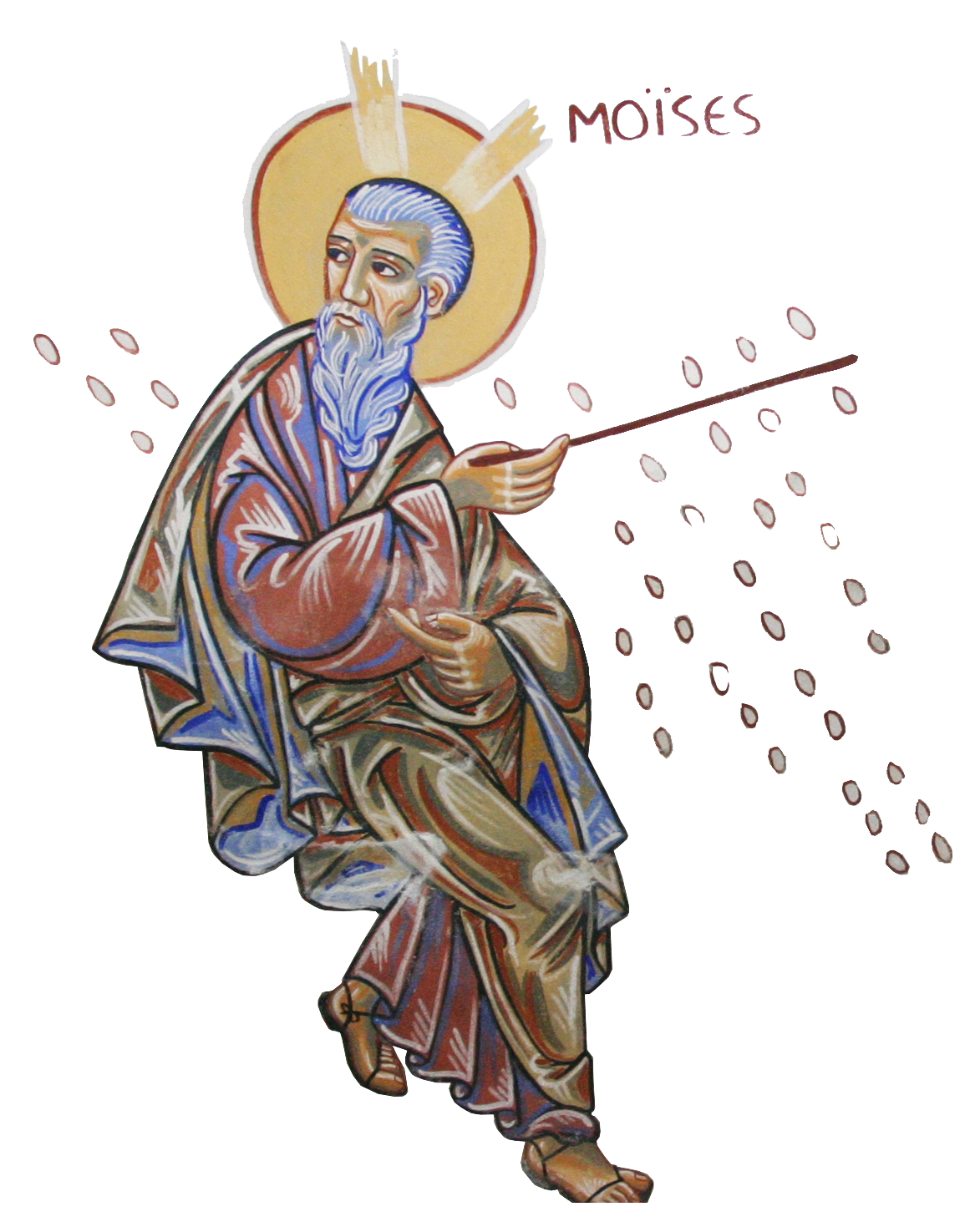 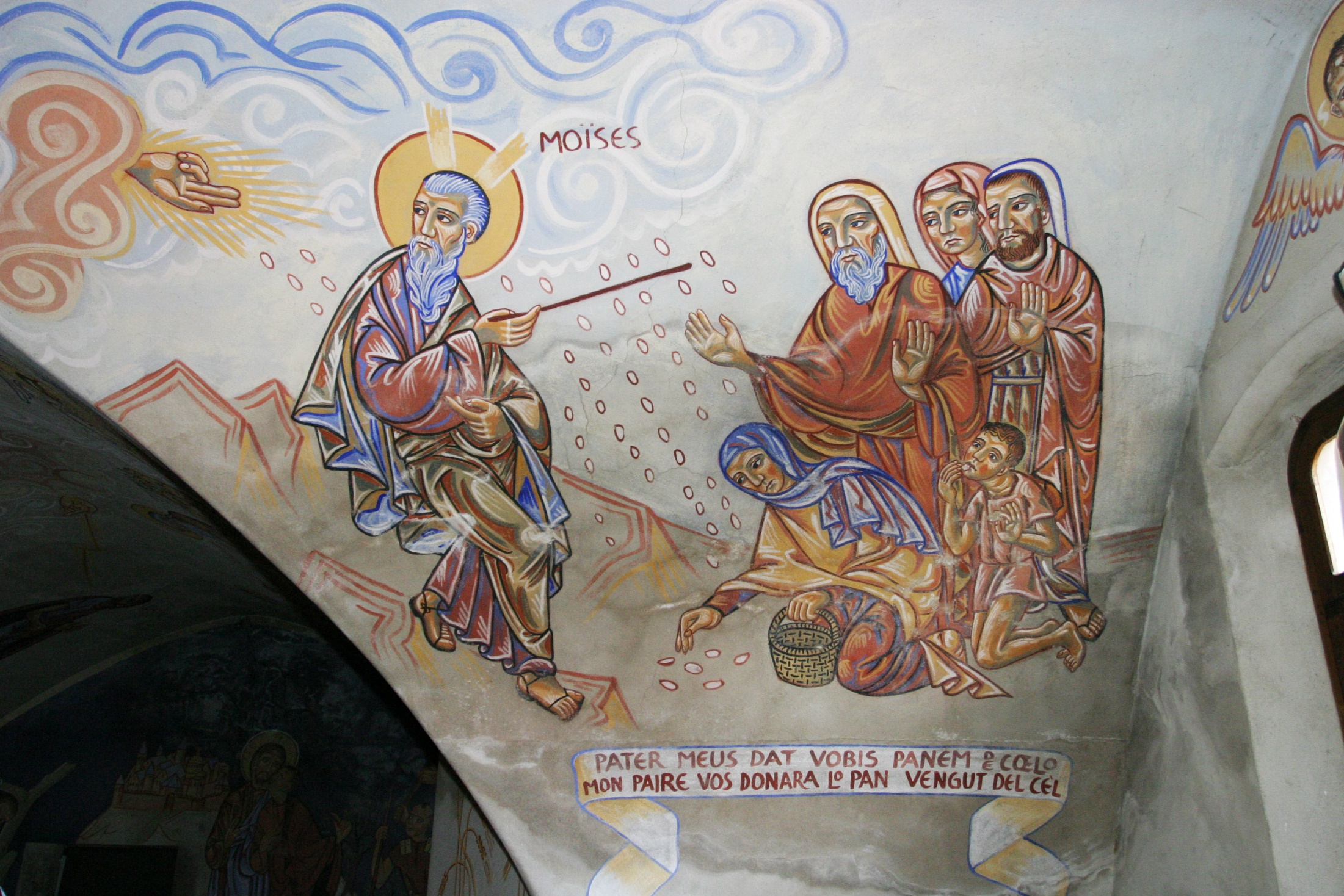 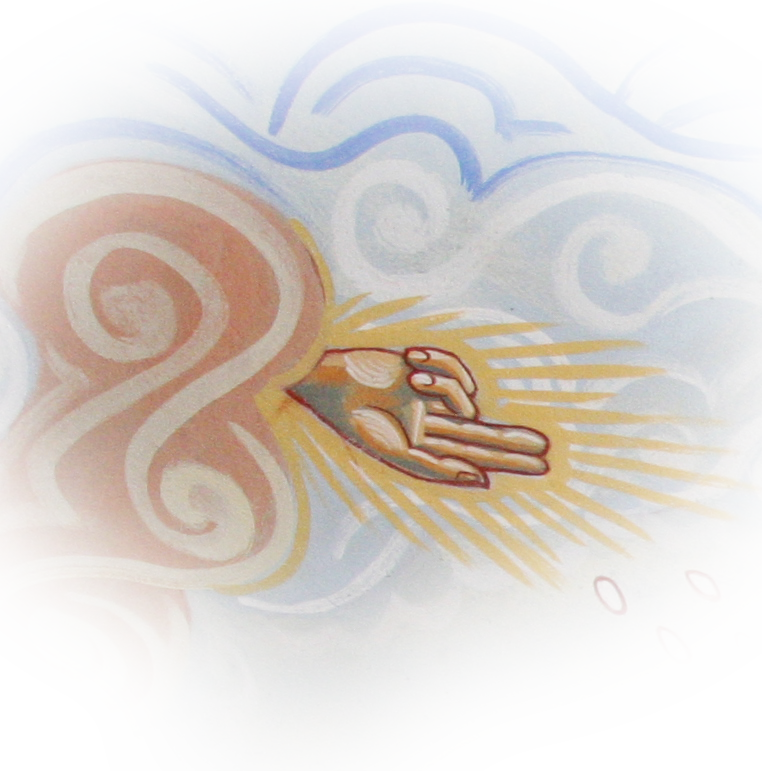 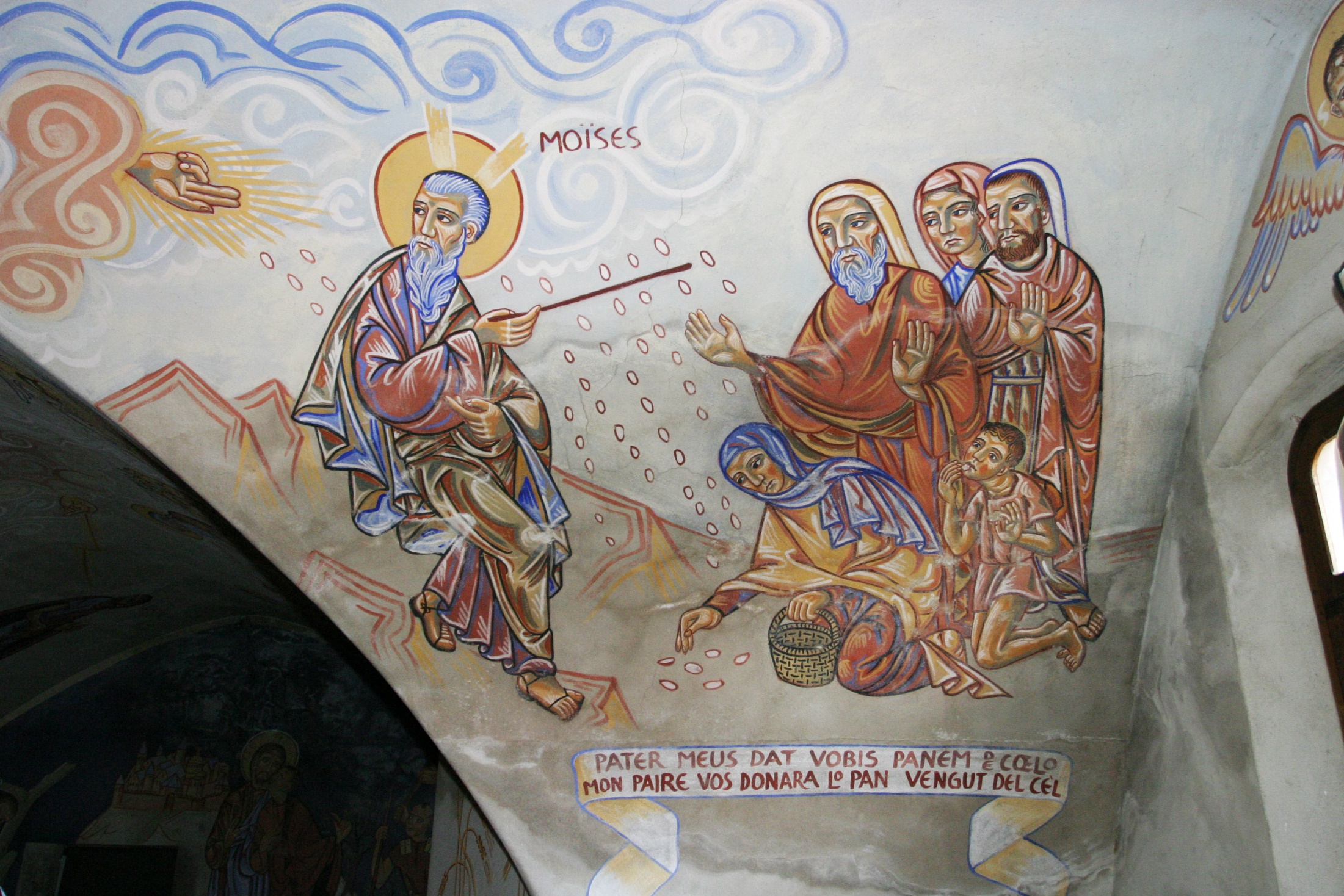 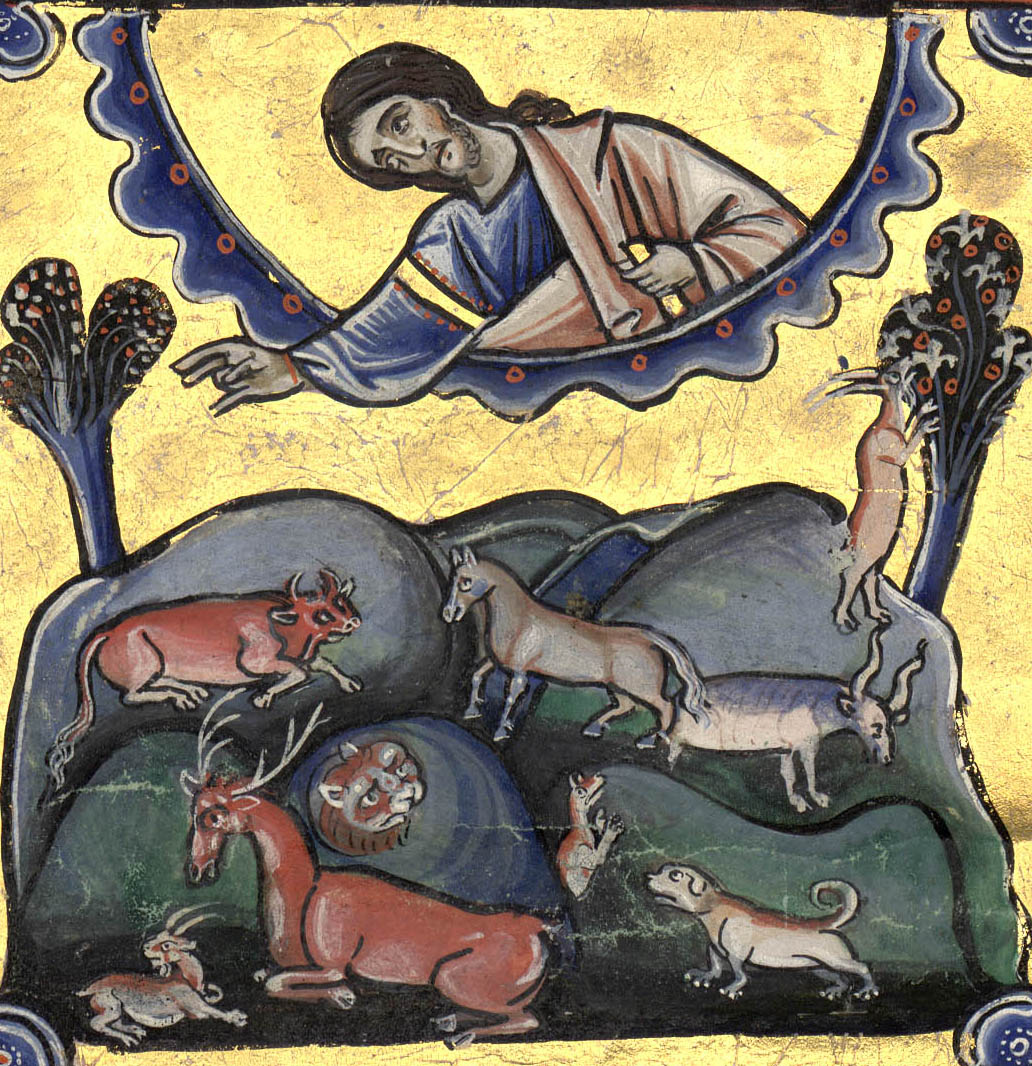 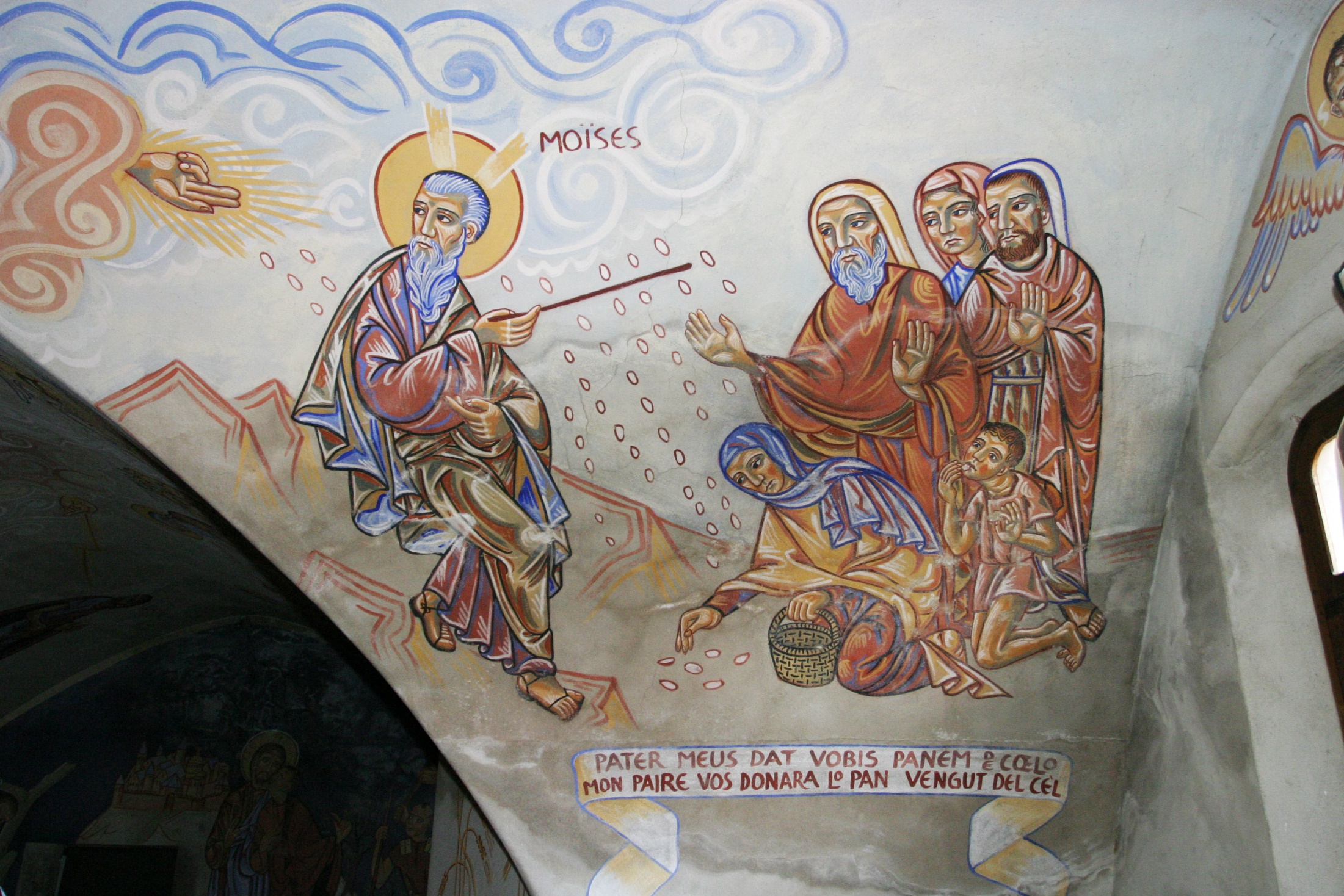 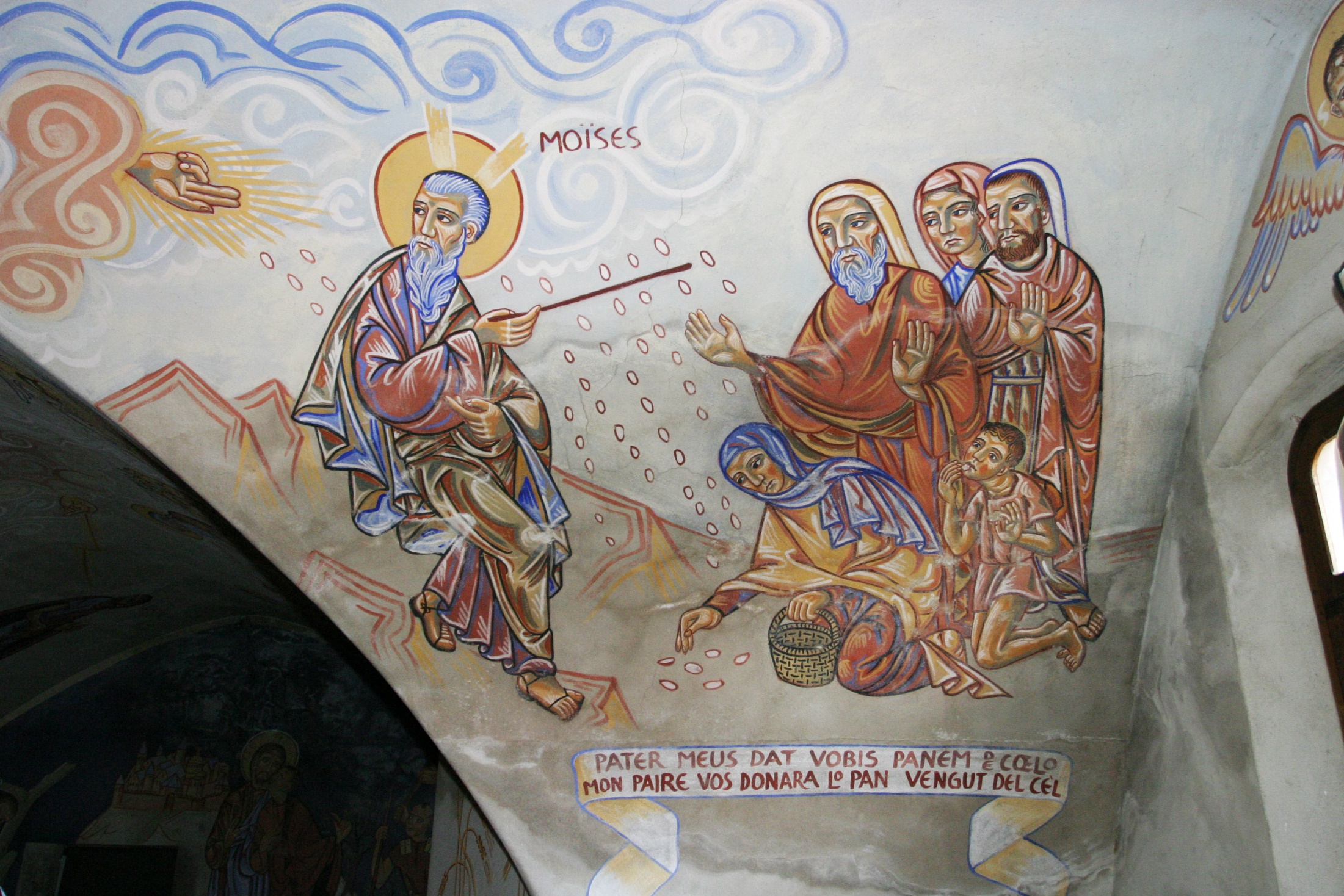 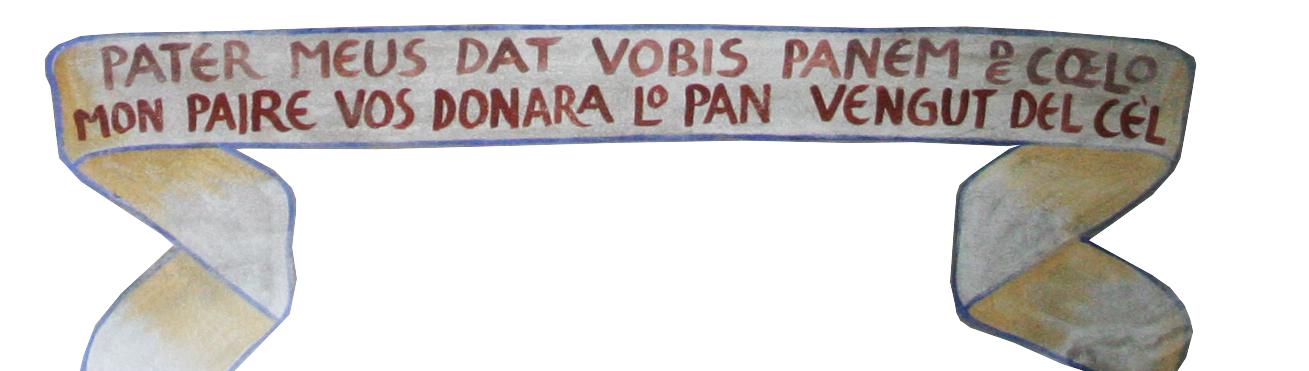 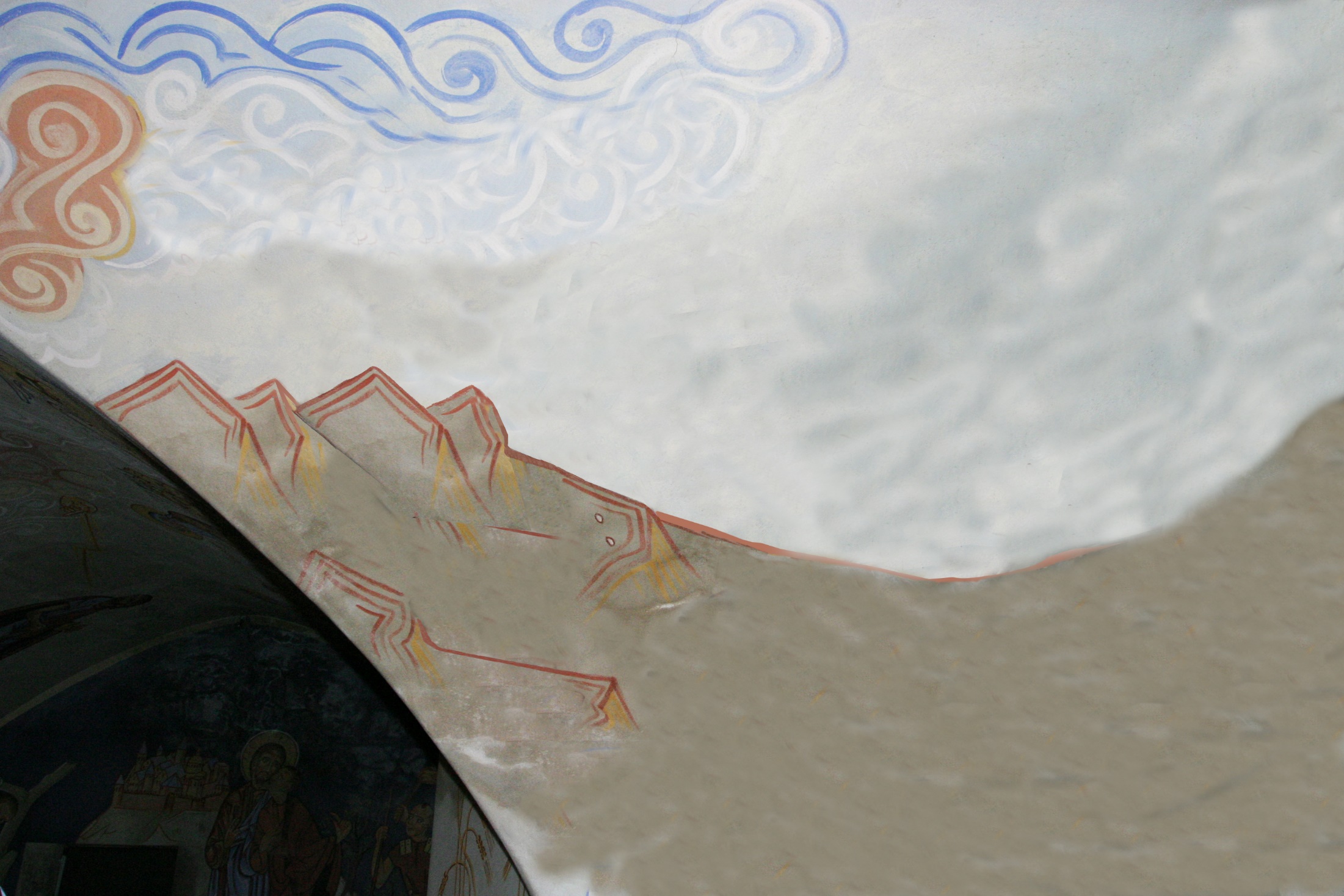 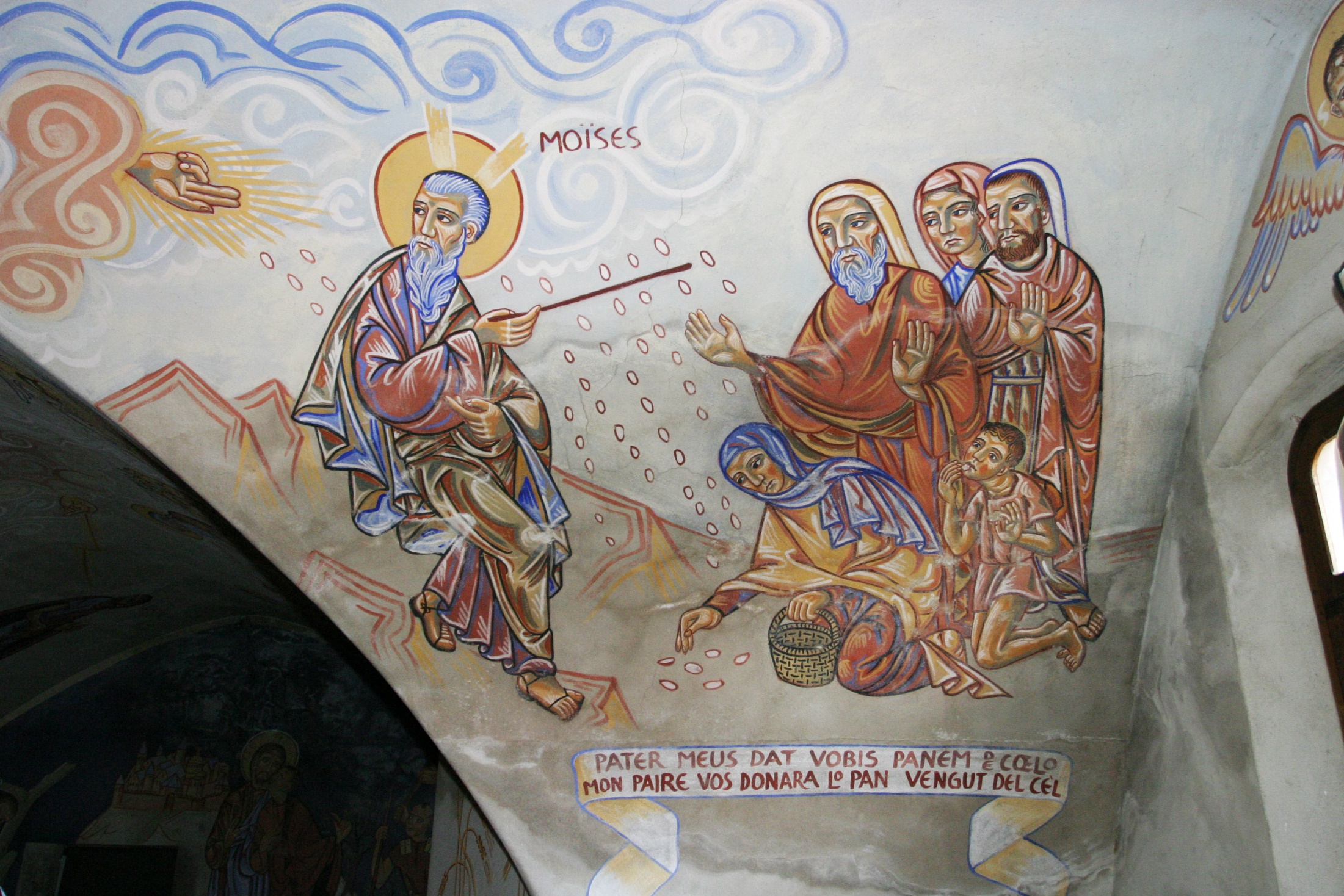 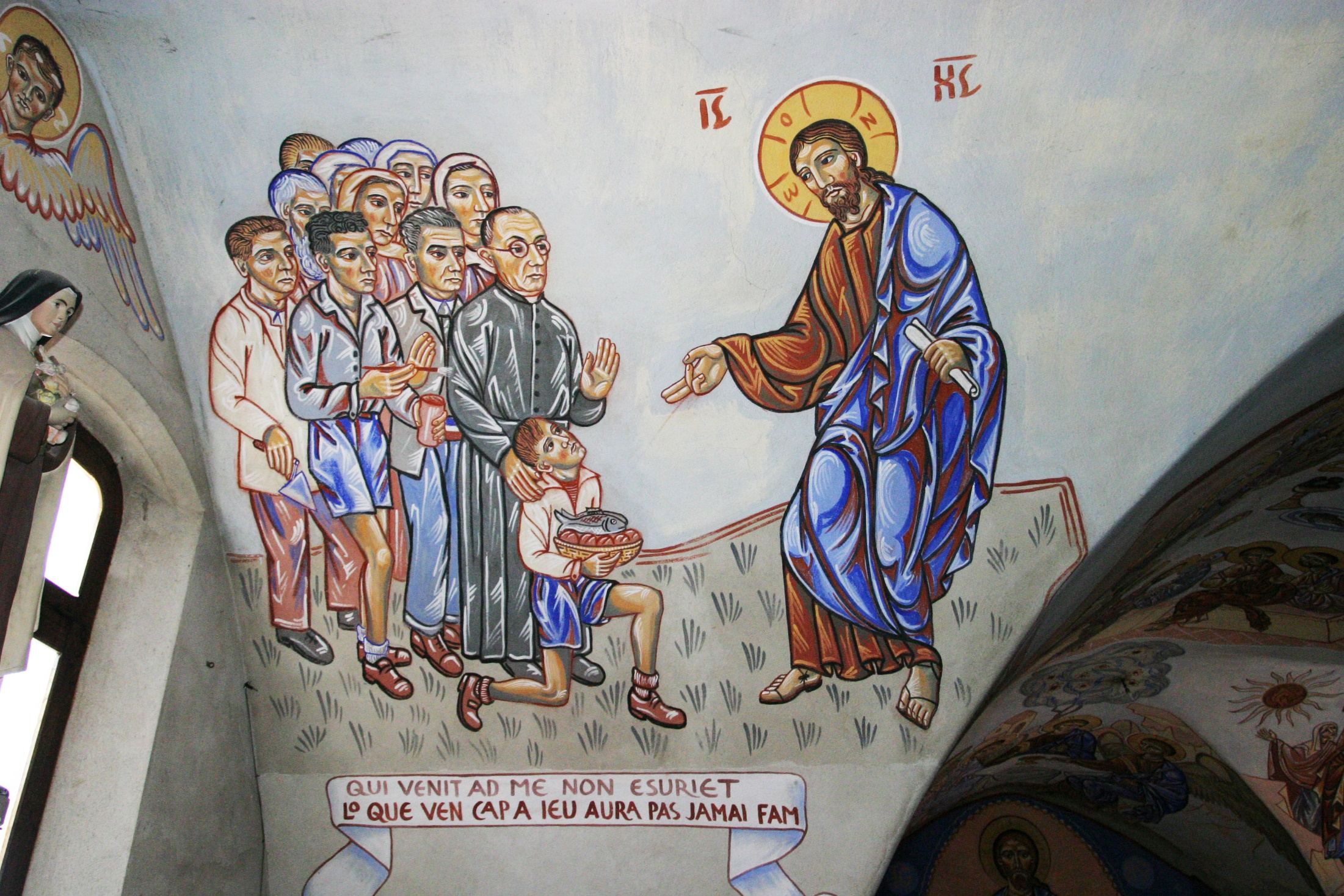 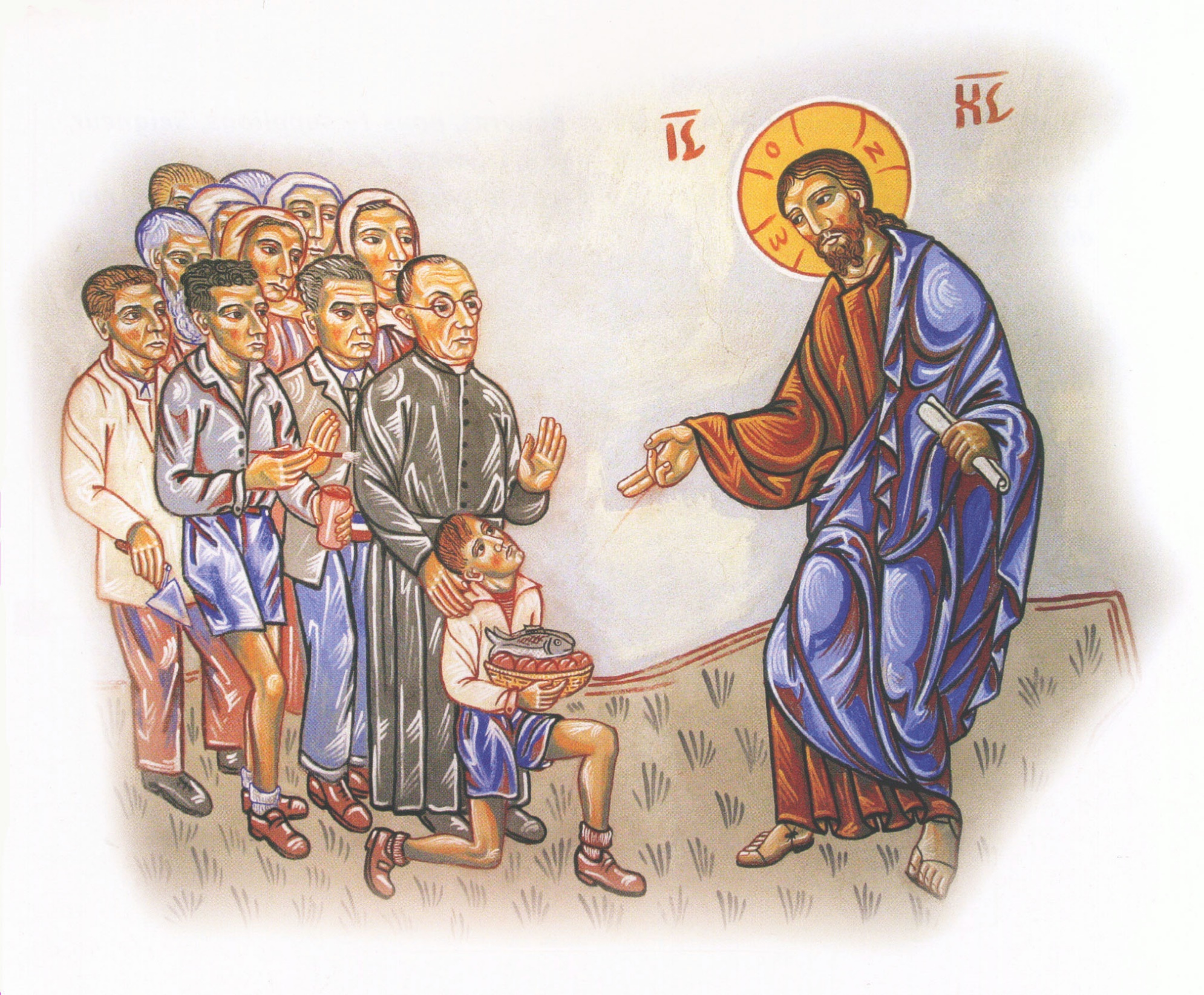 Porte Parole Album Communier
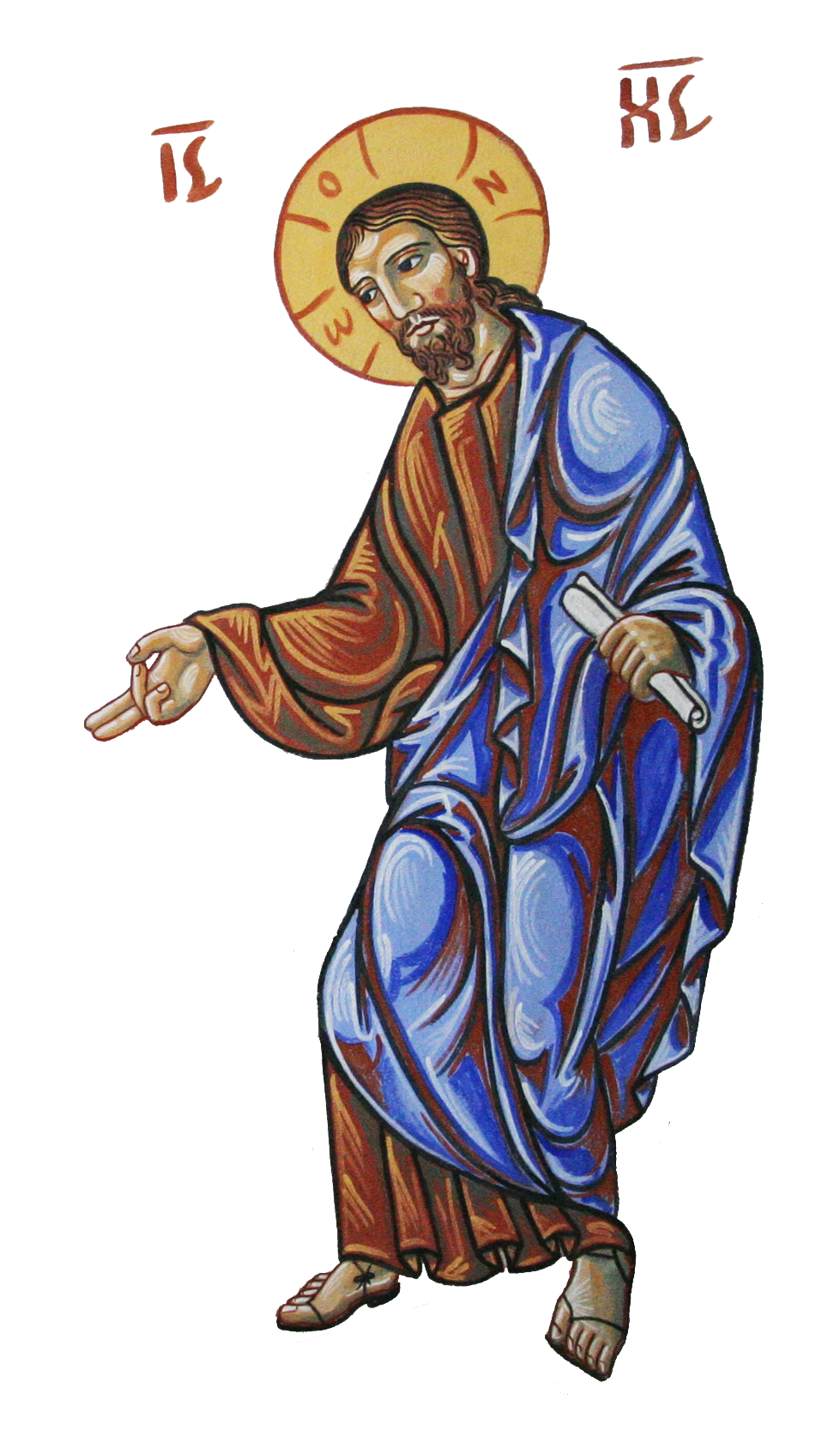 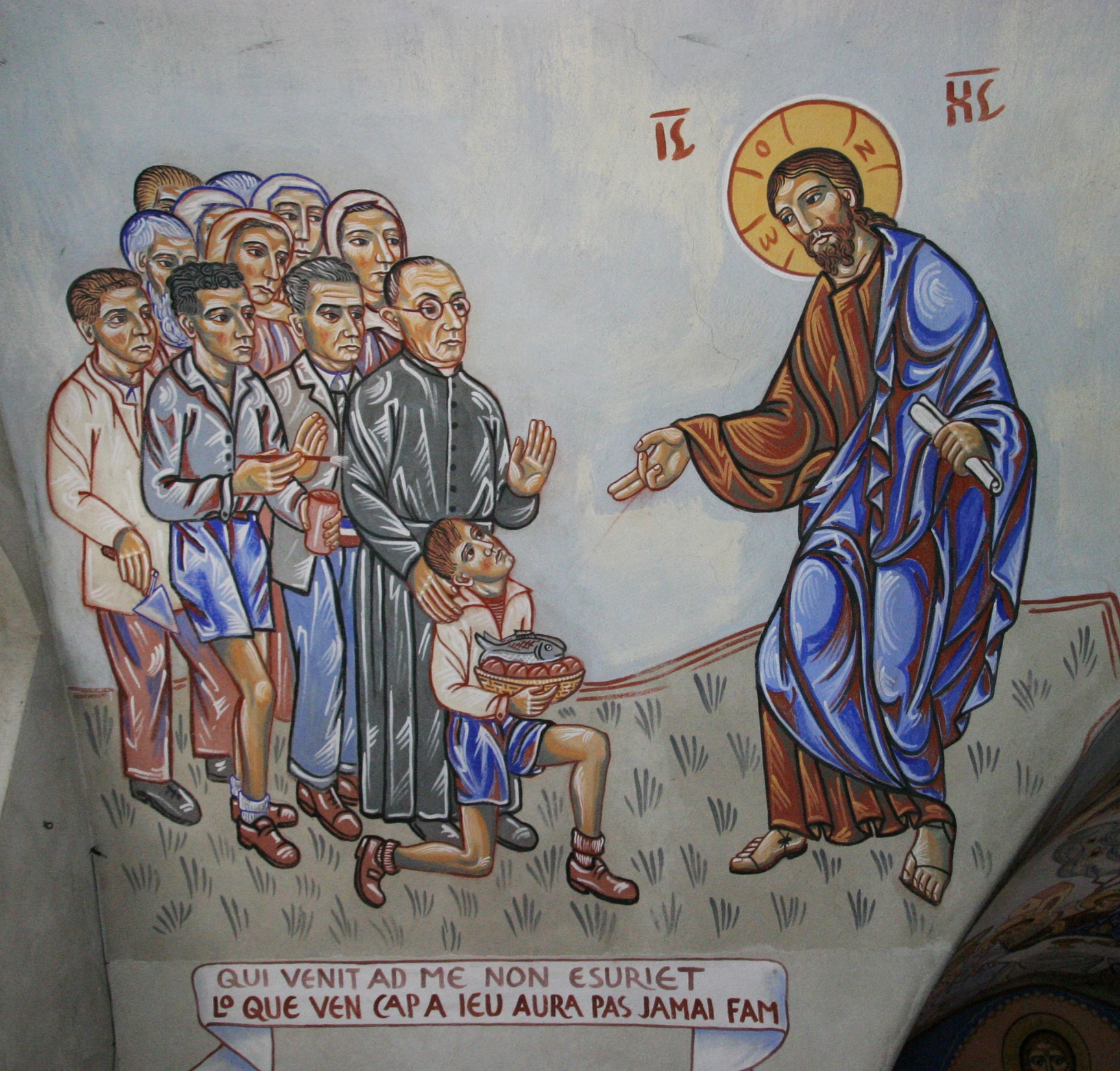 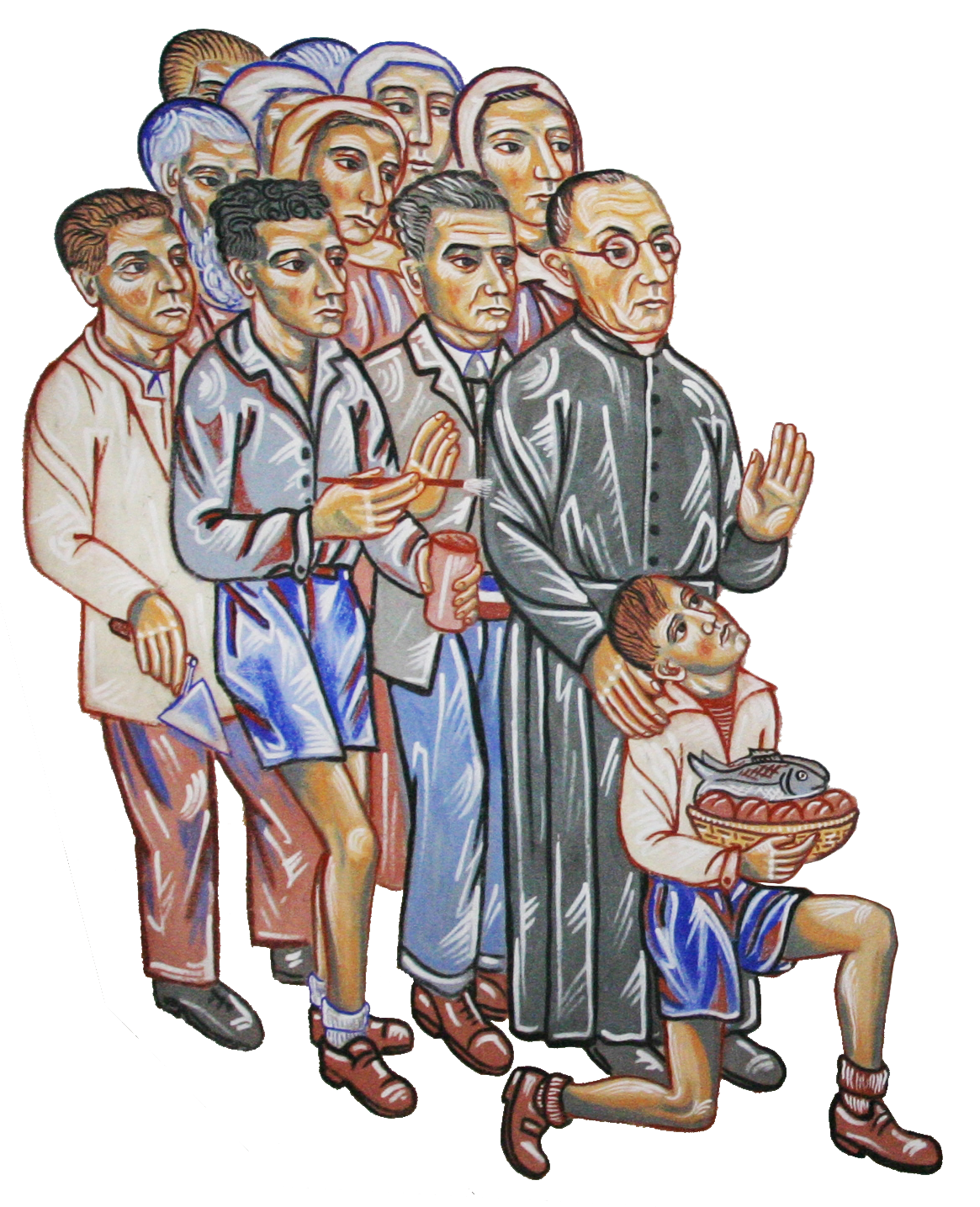 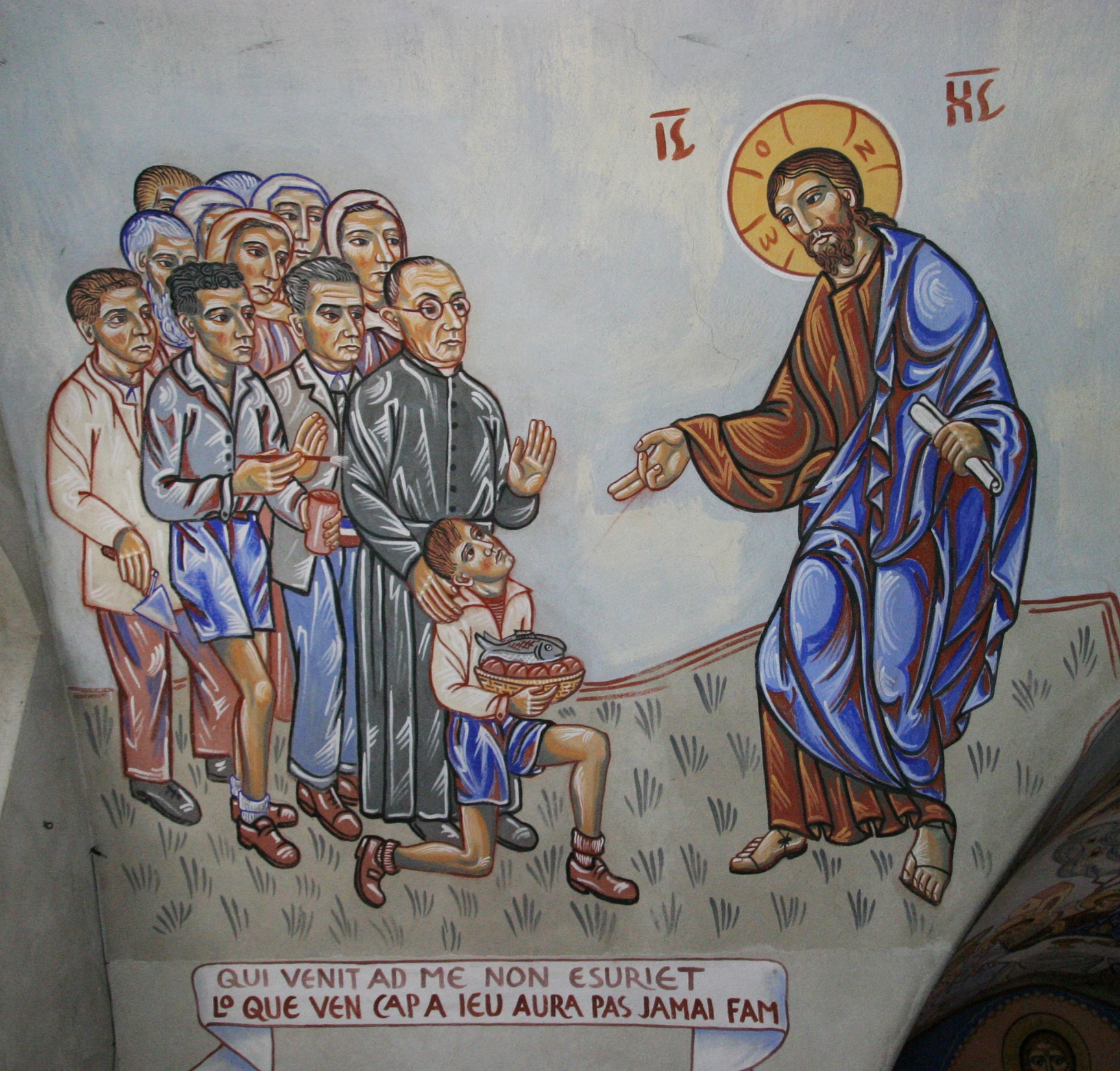 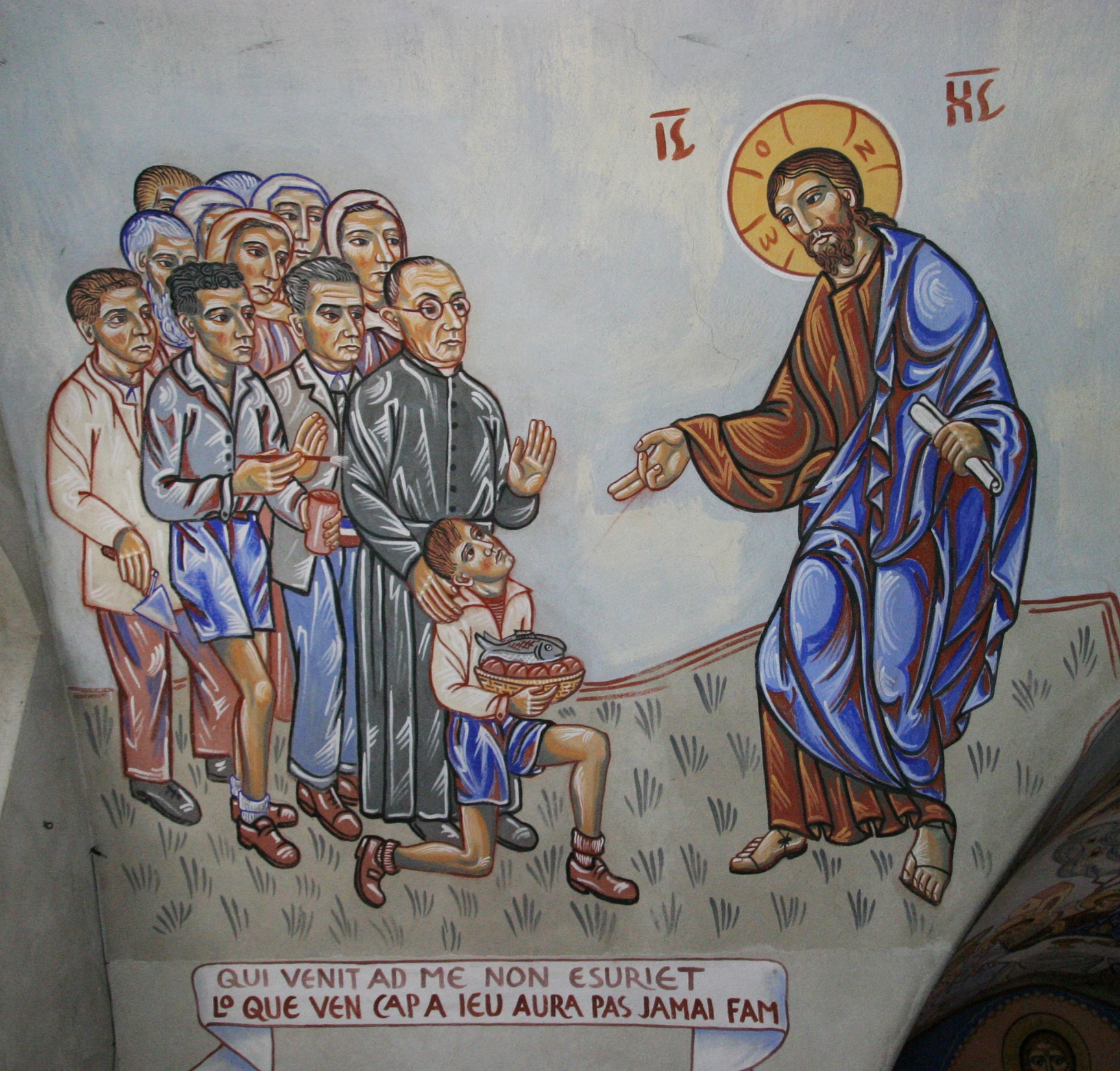 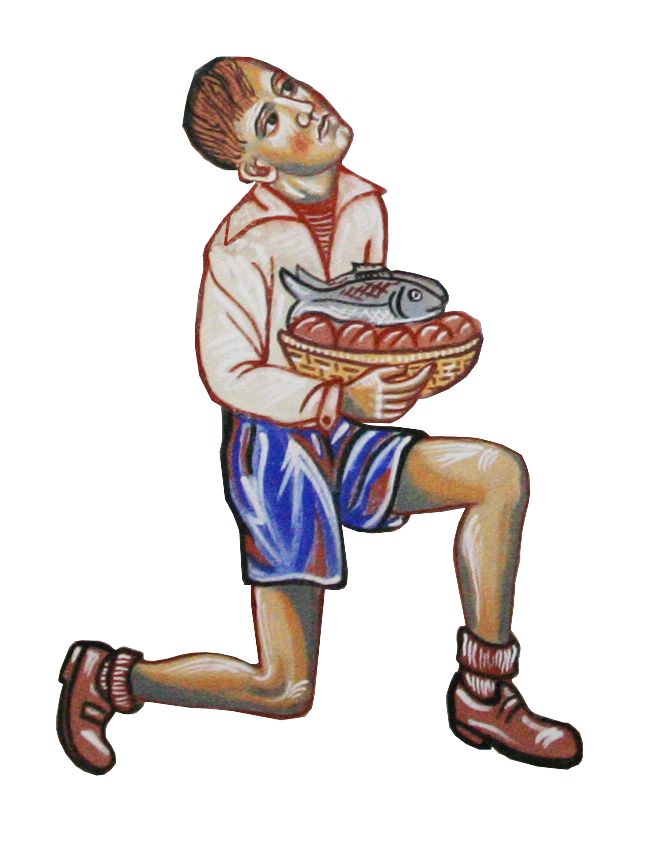 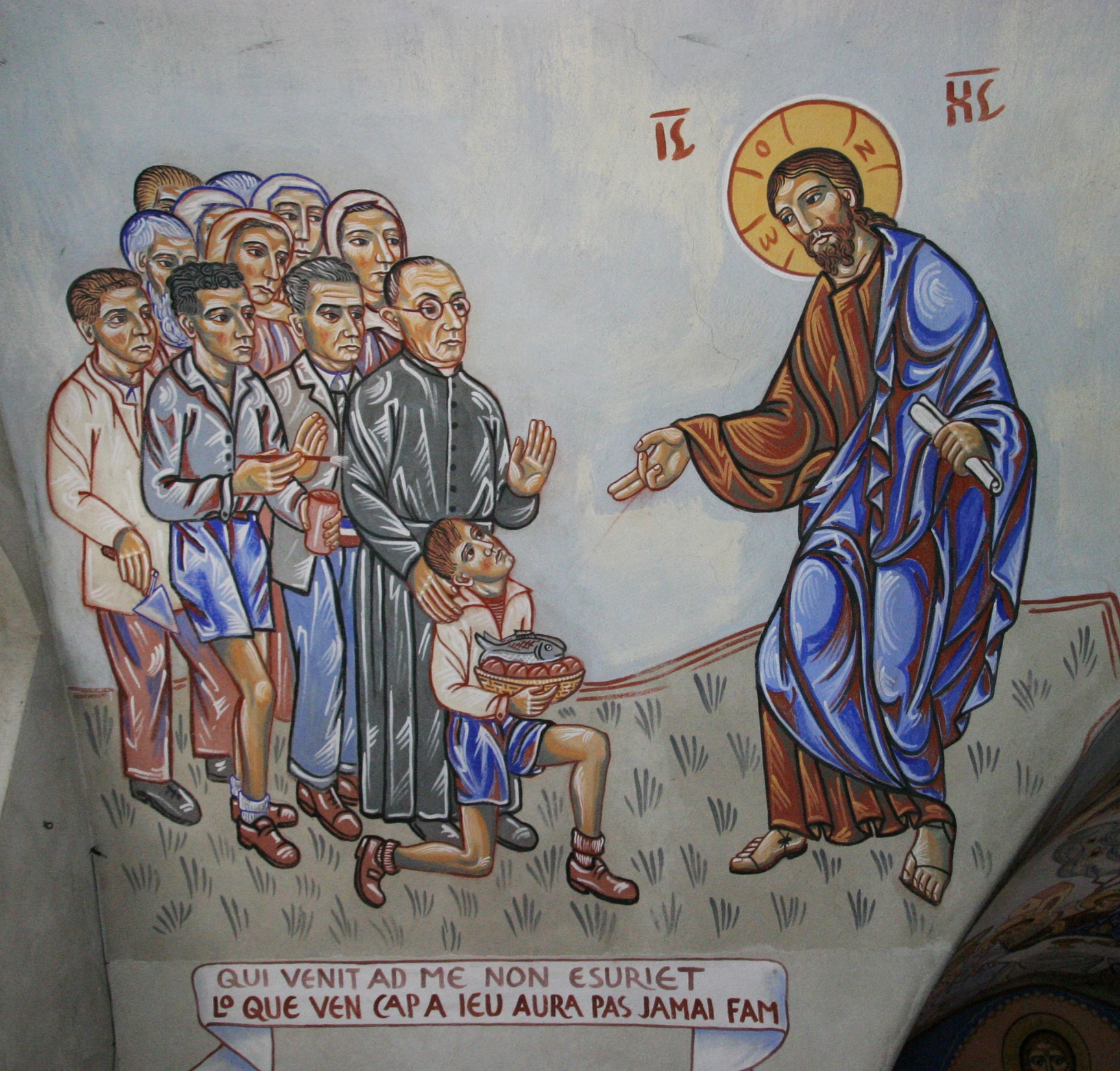 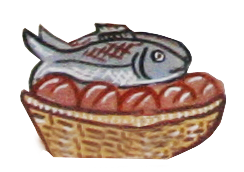 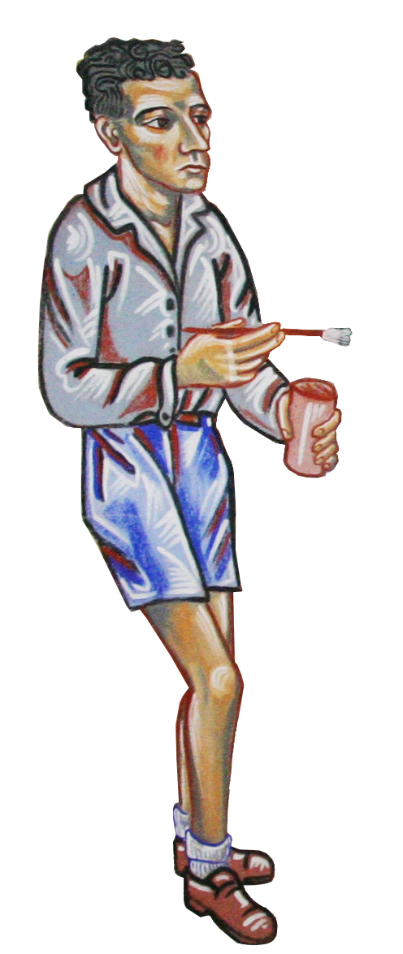 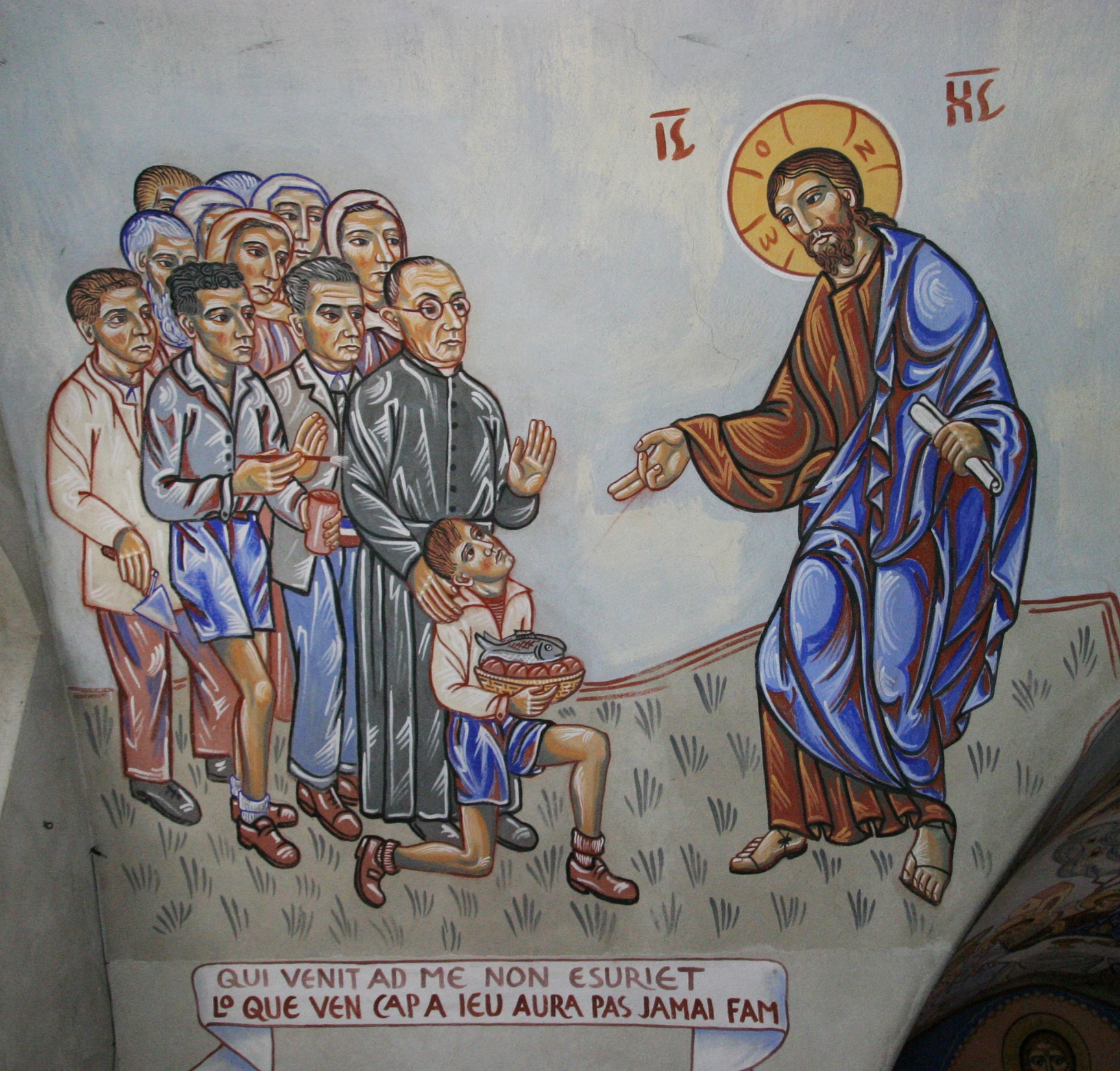 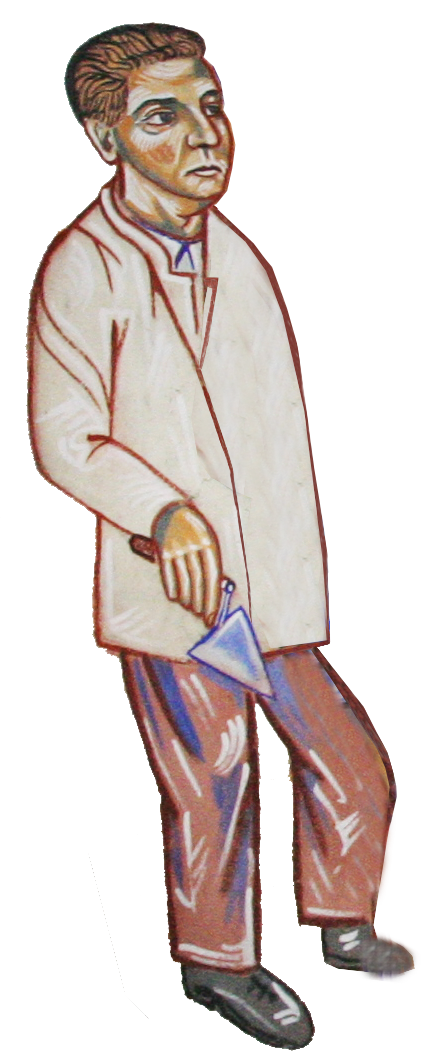 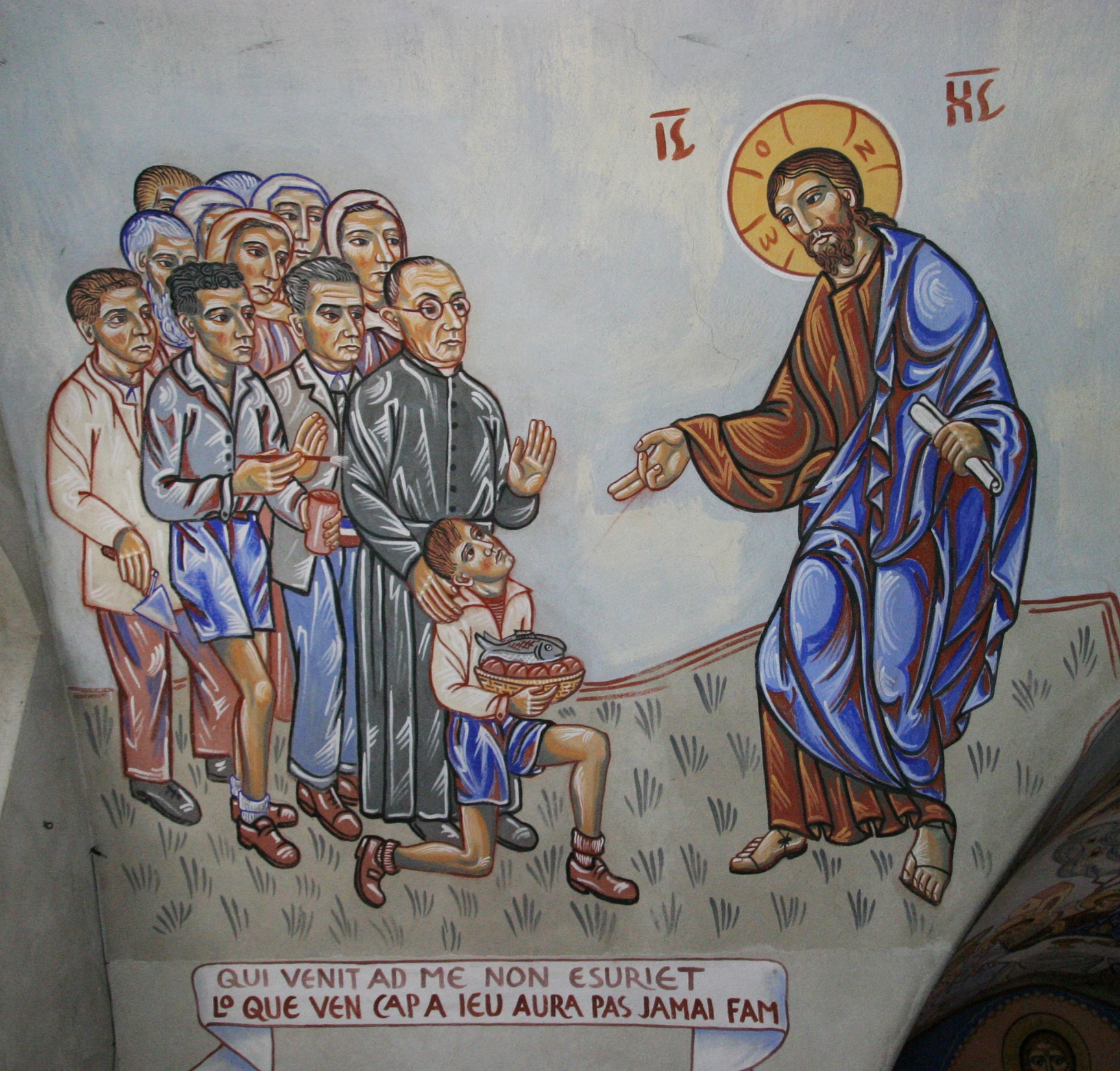 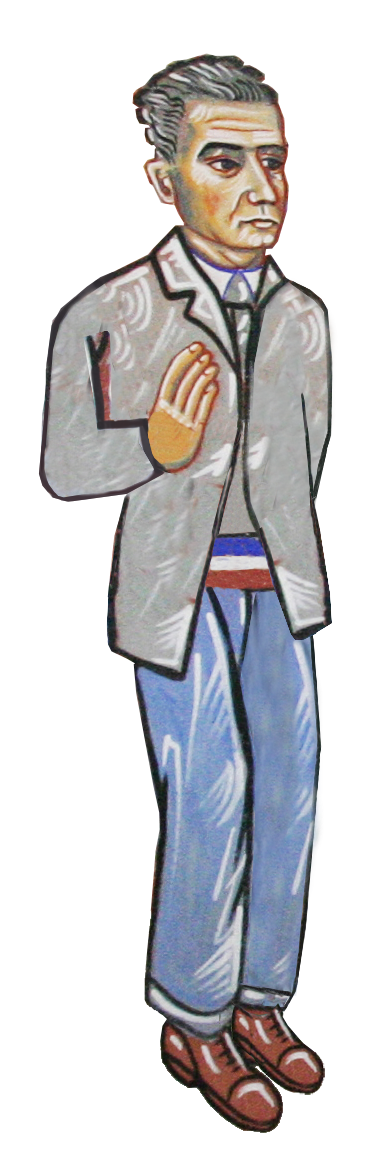 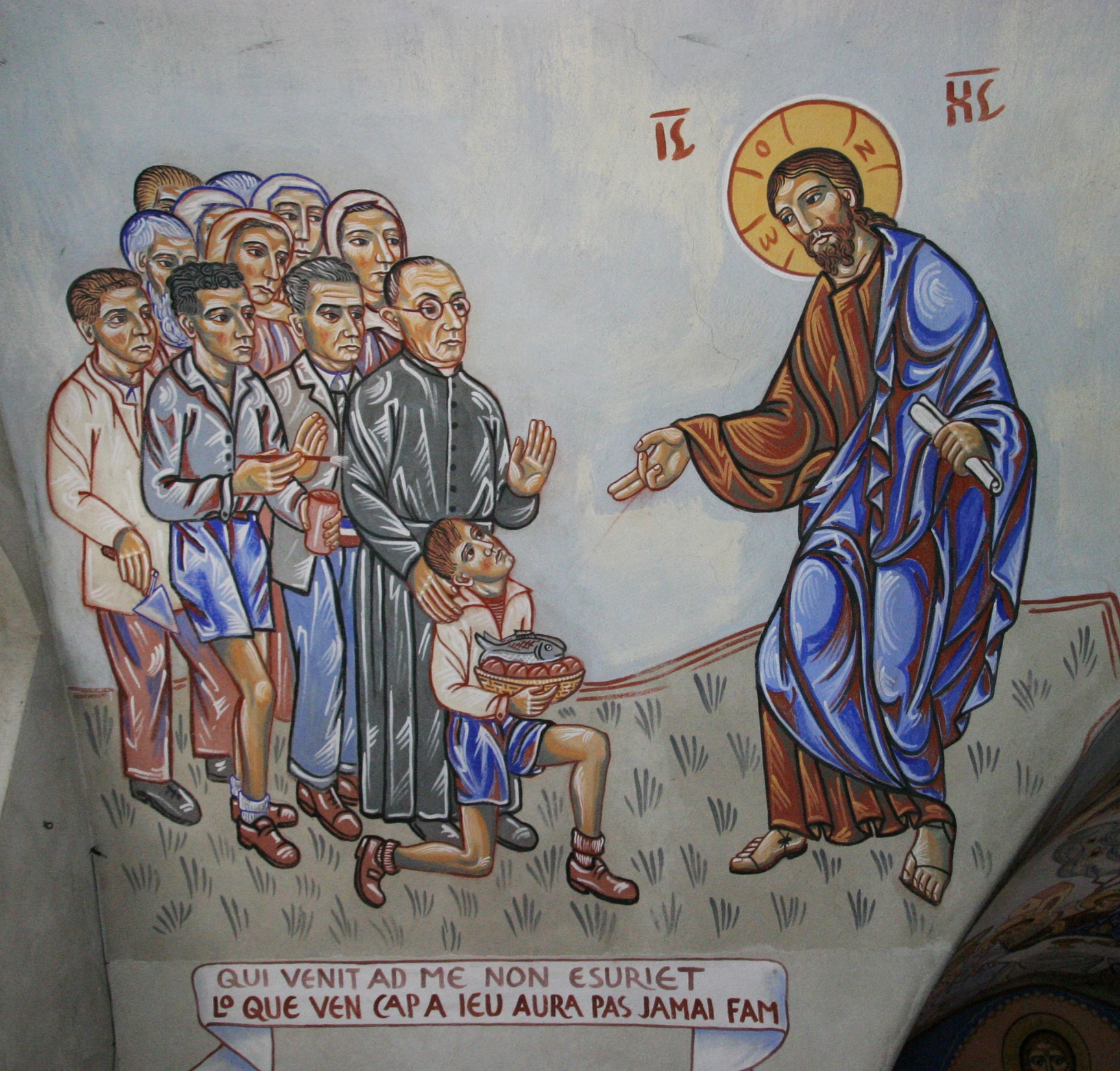 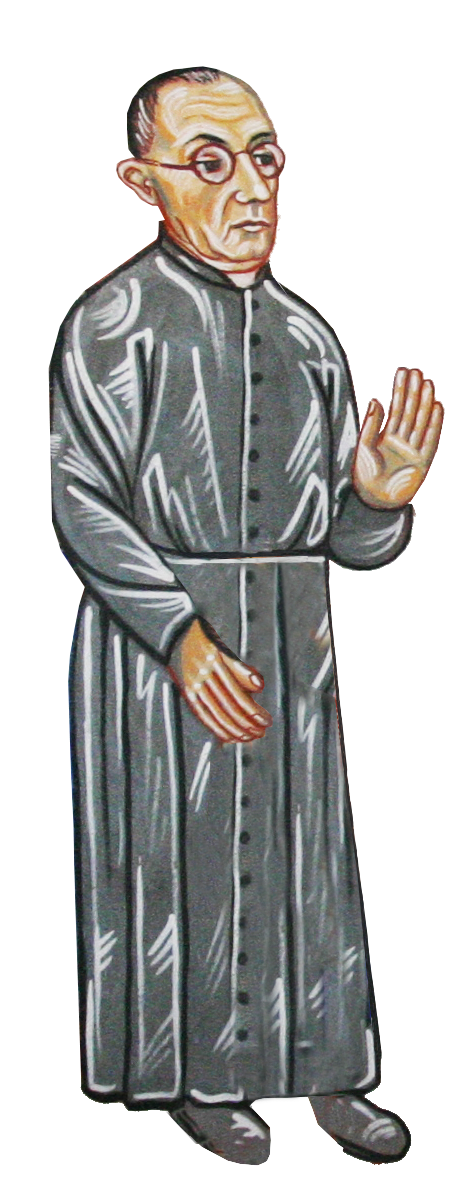 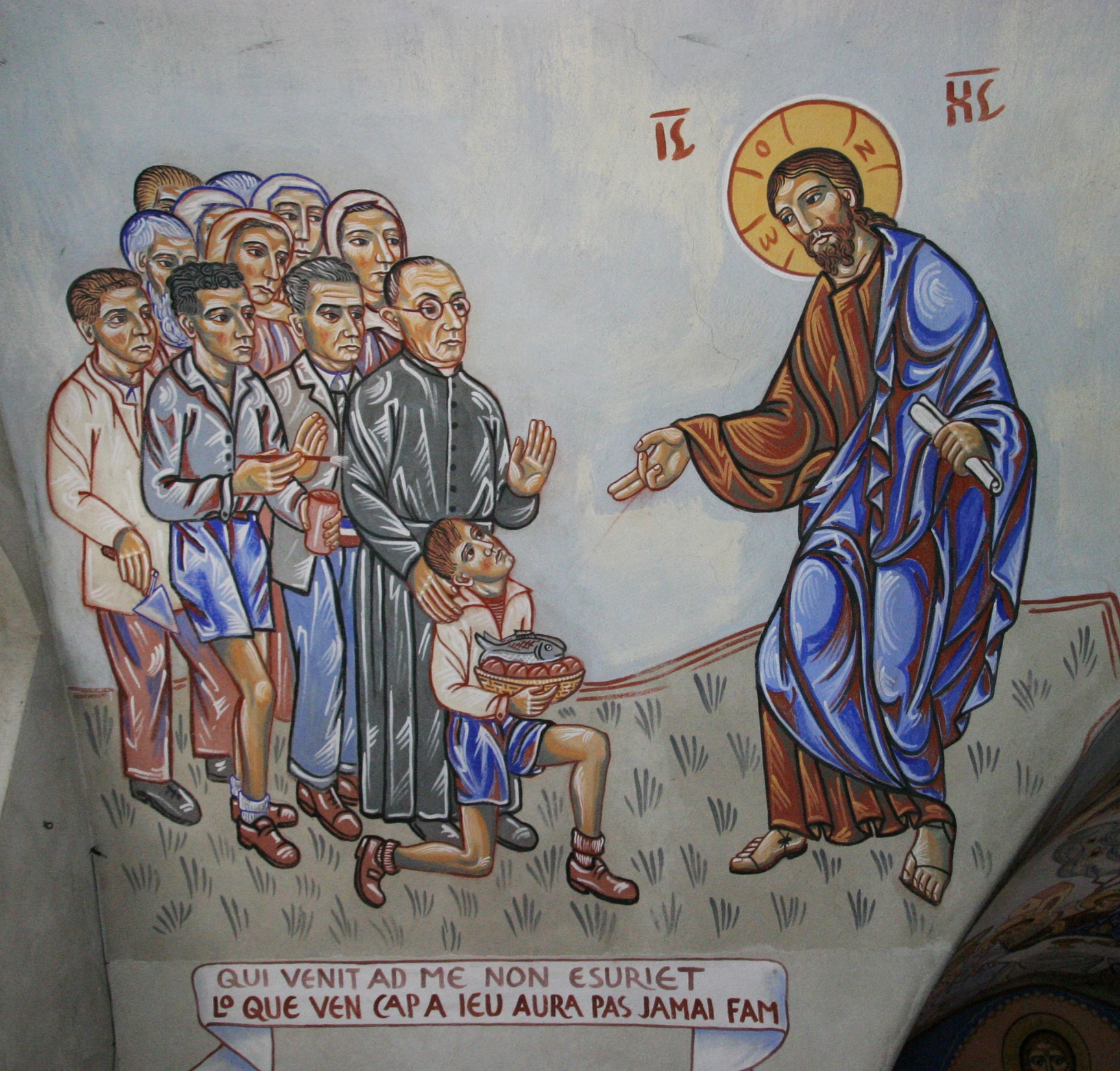 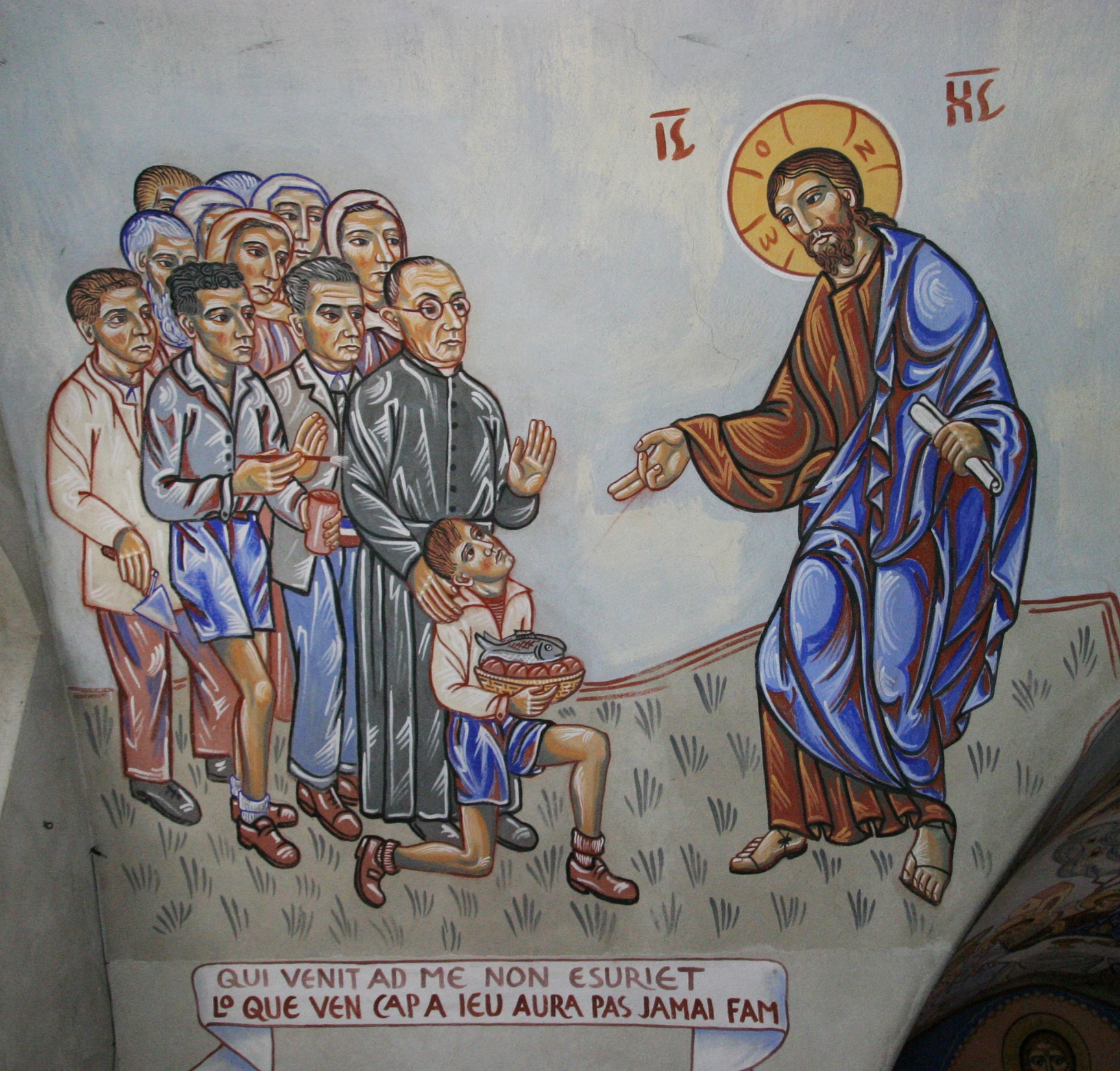 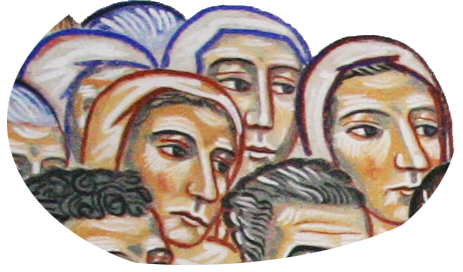 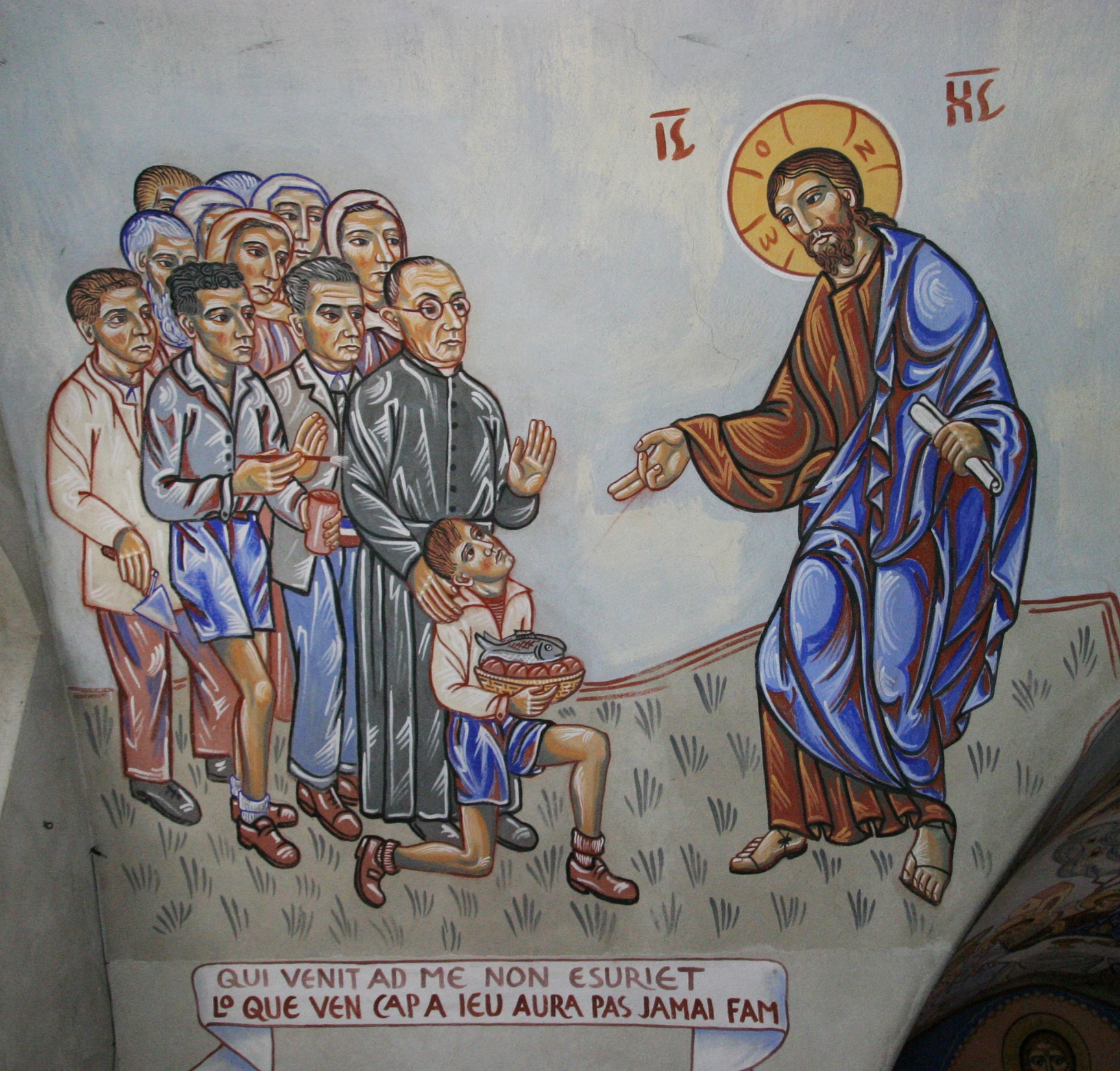 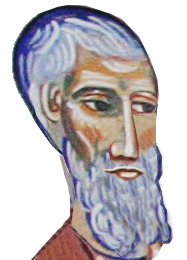 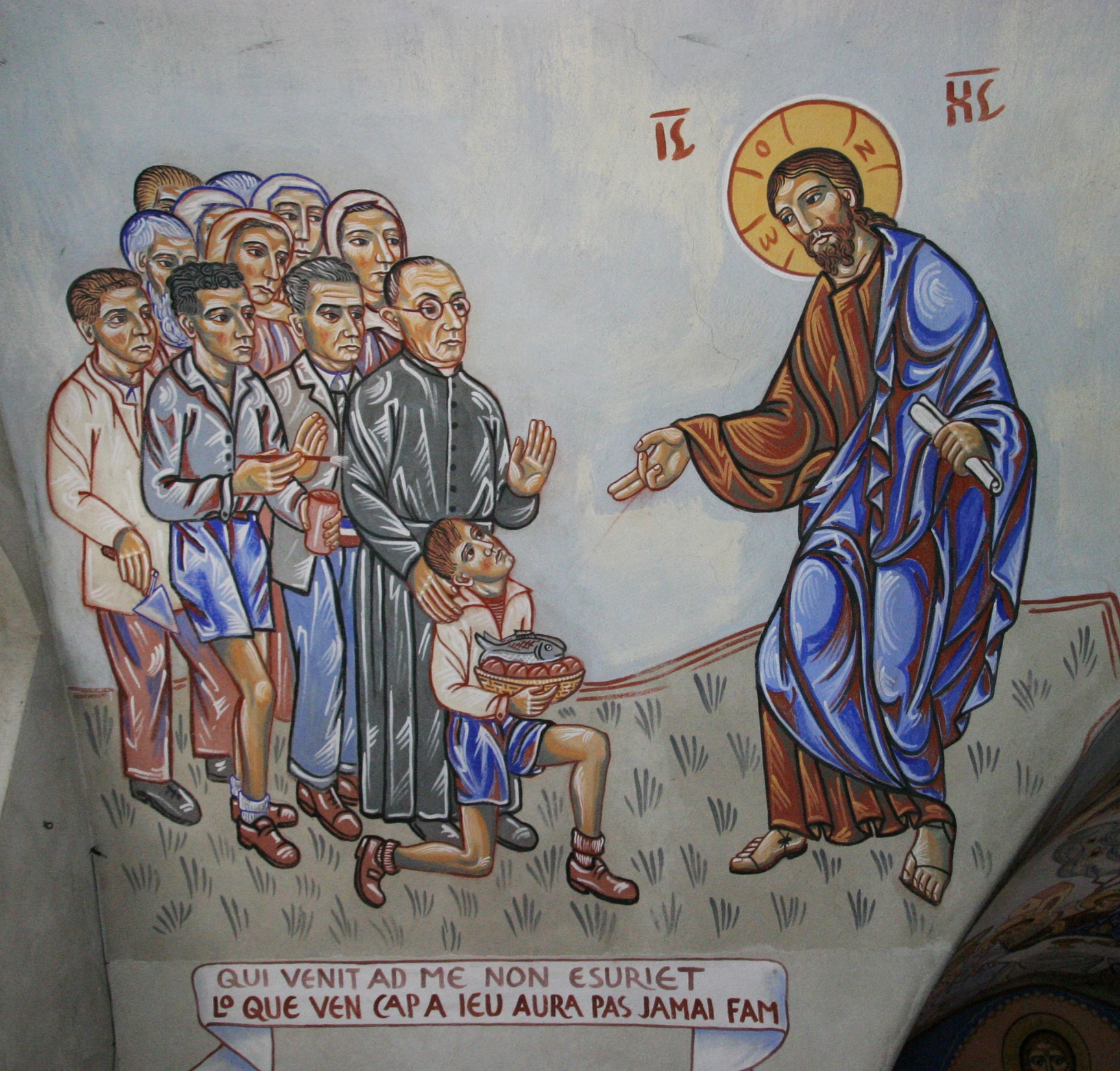 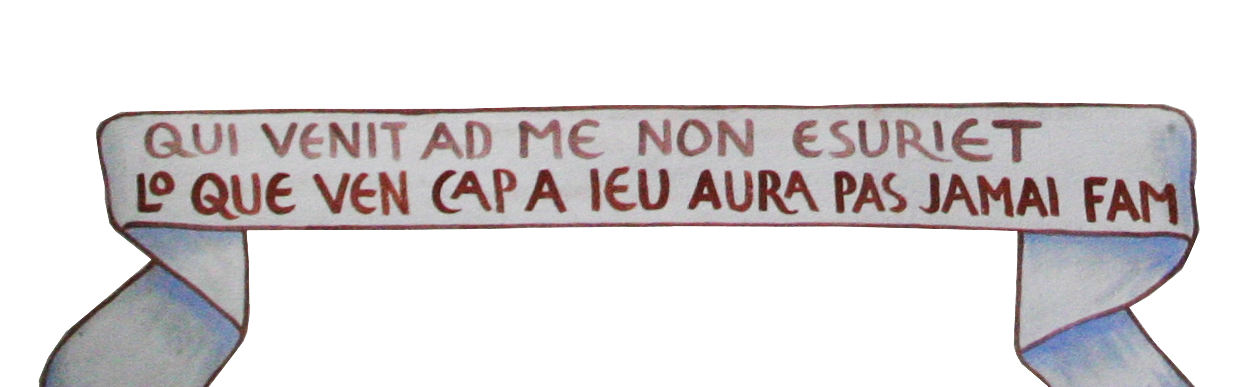 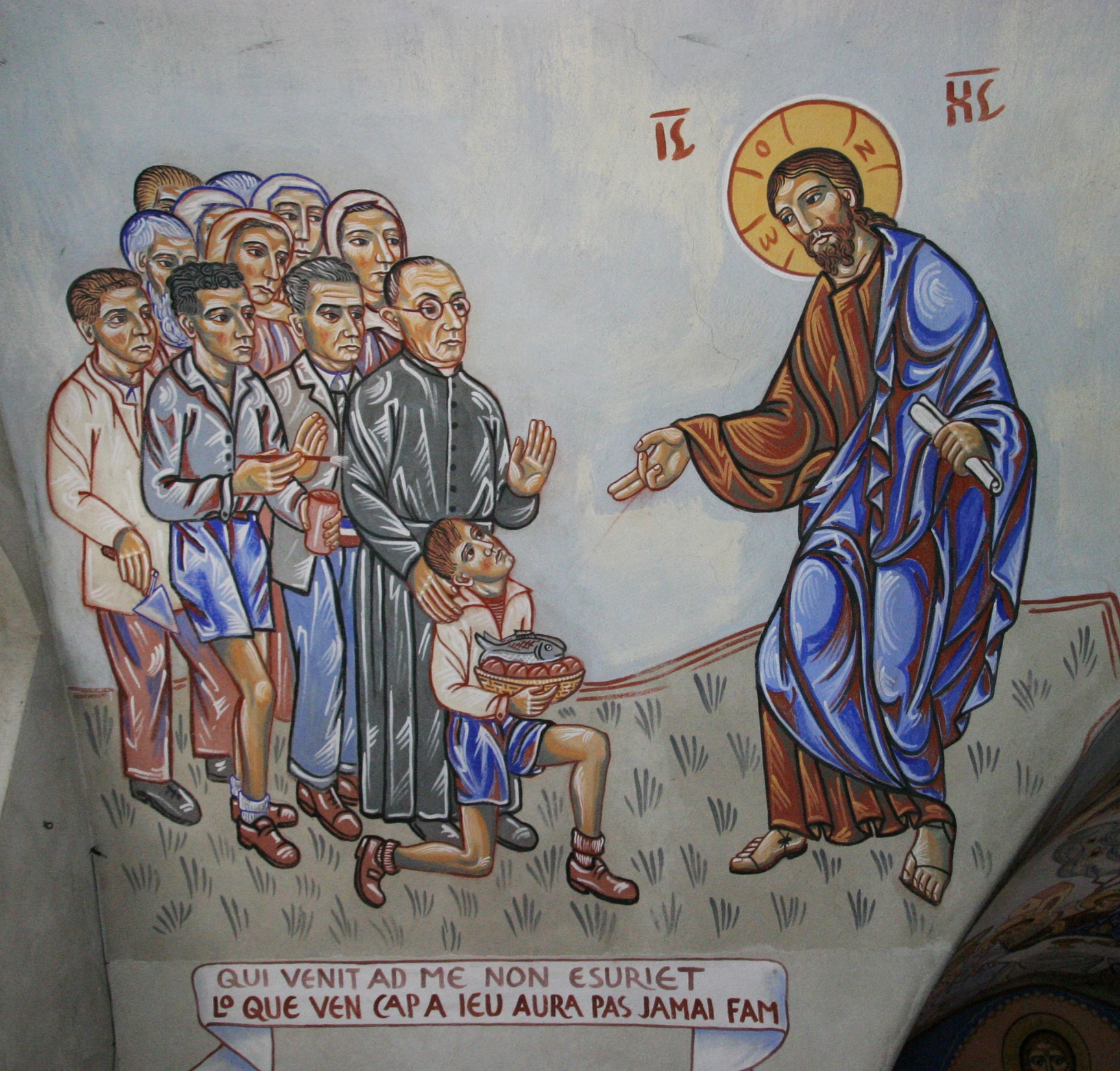 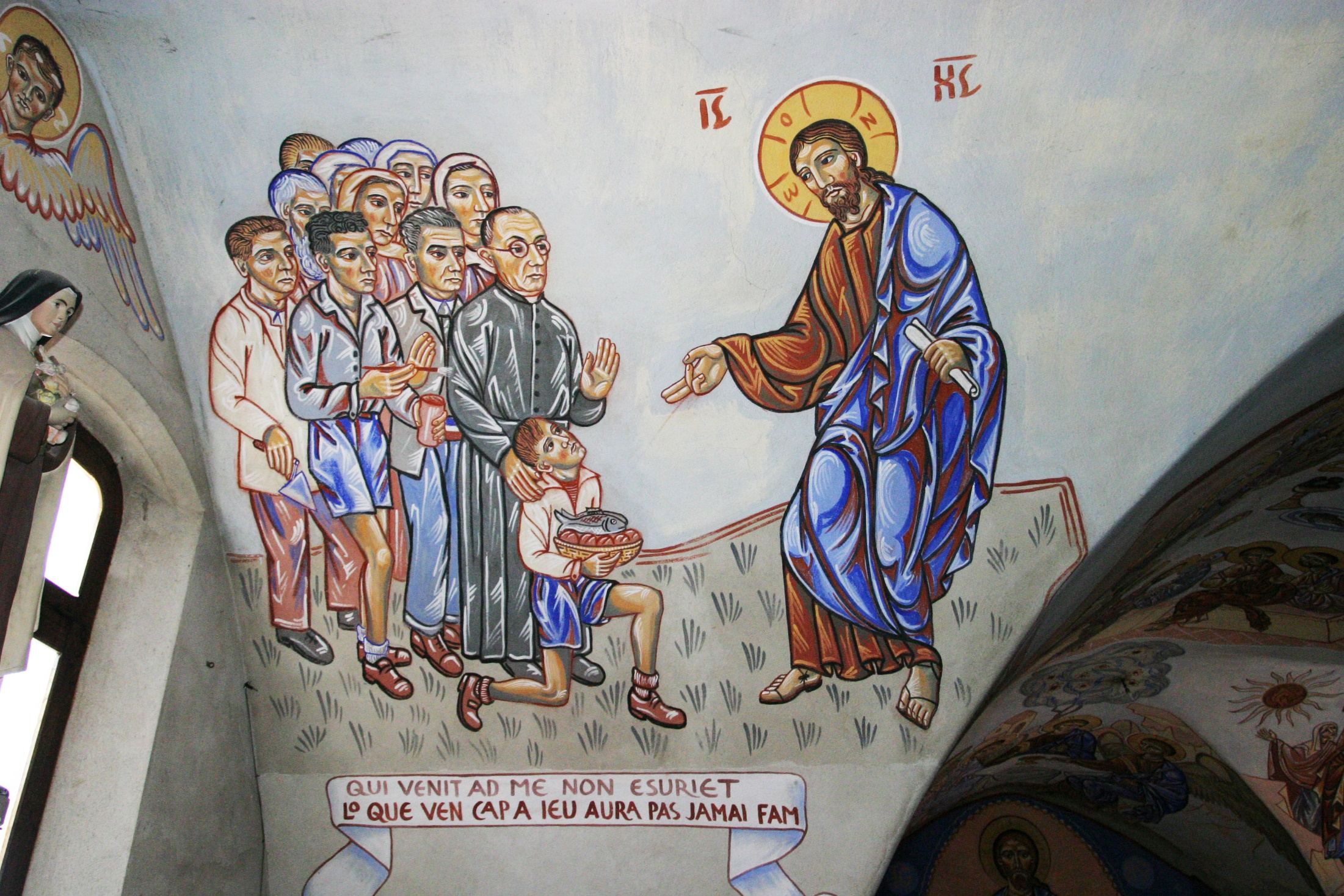 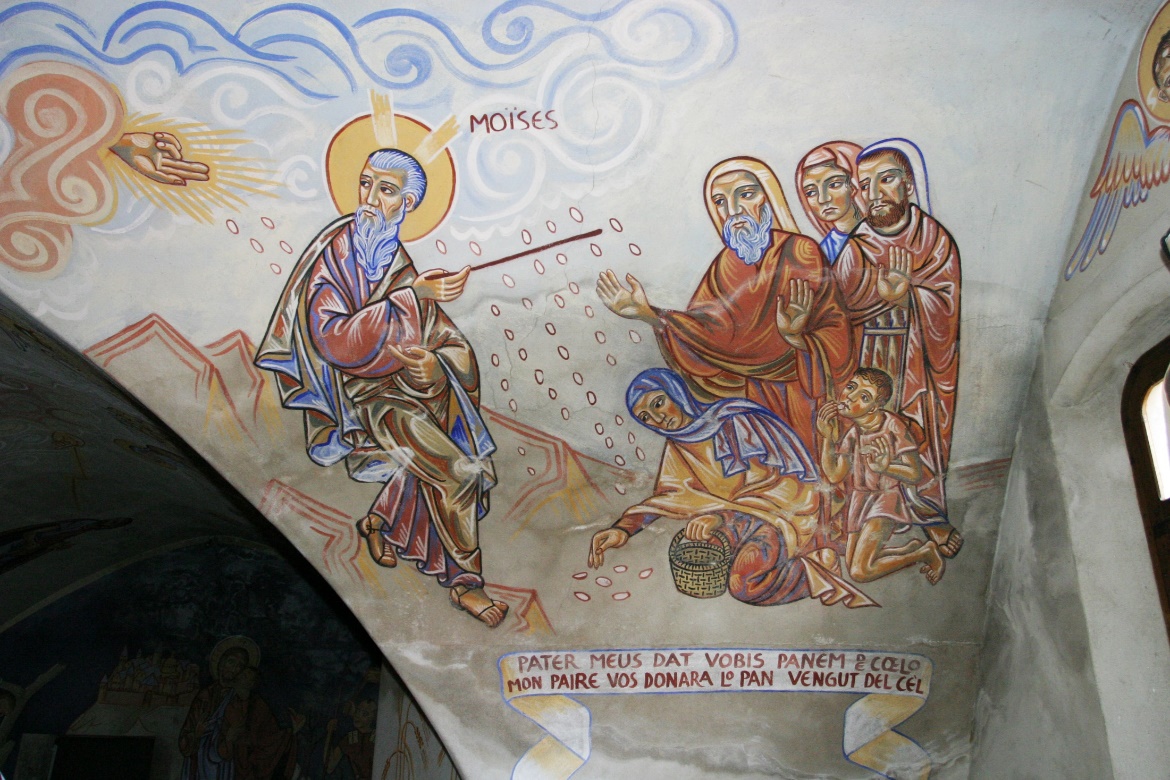 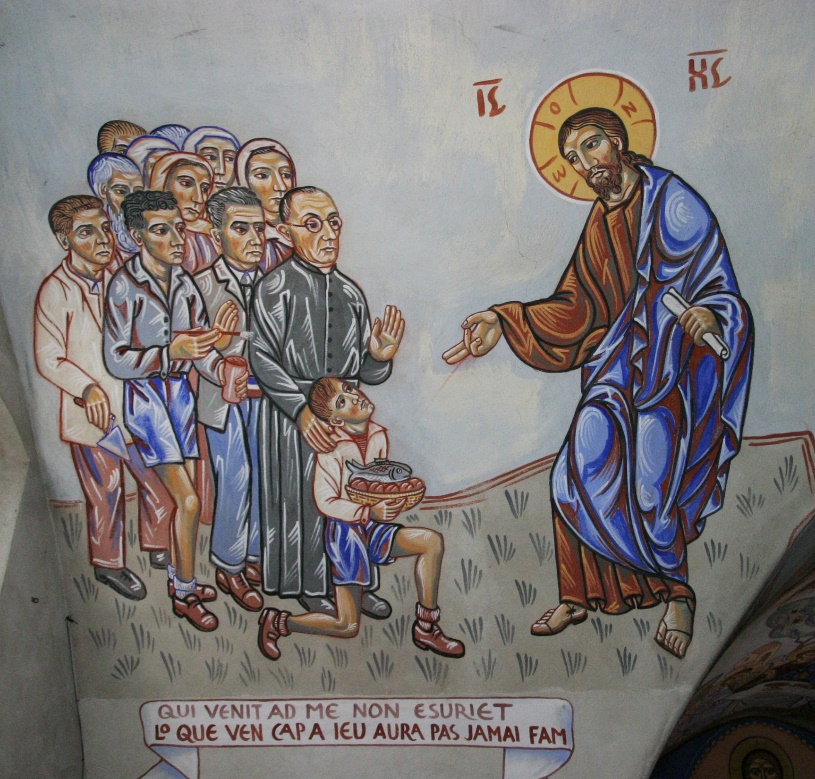 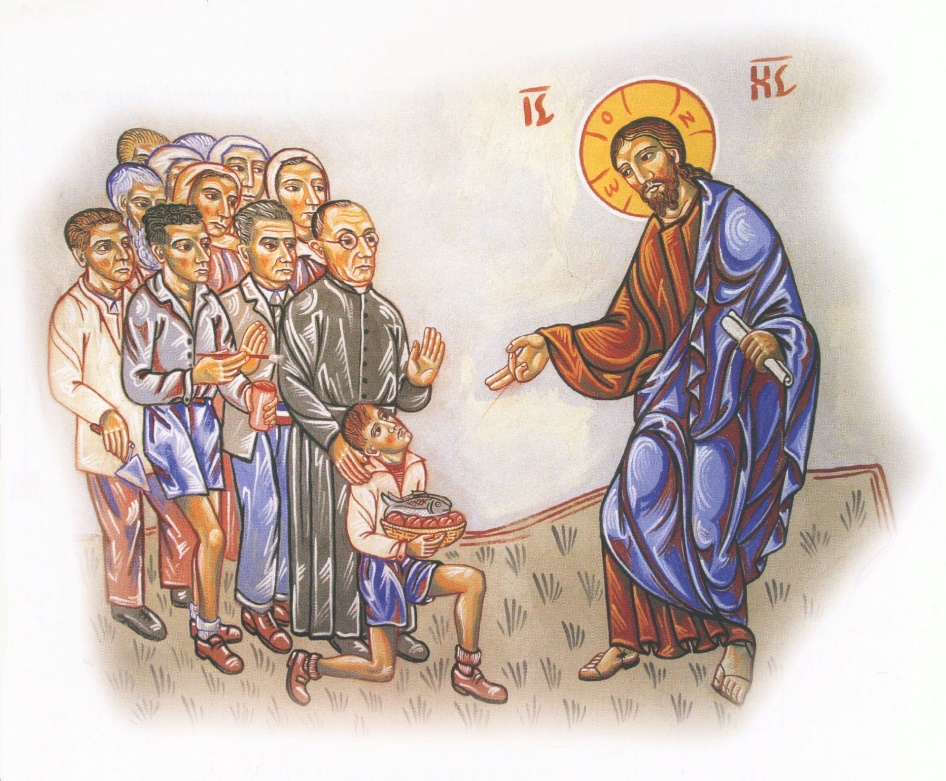 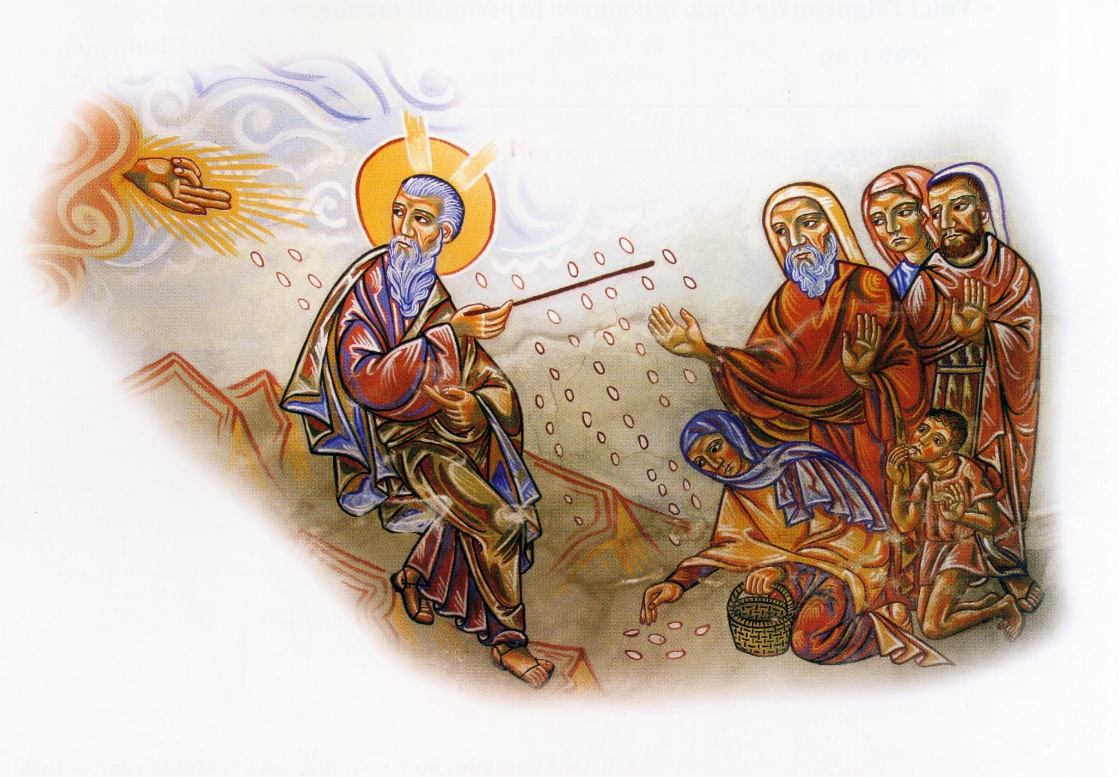 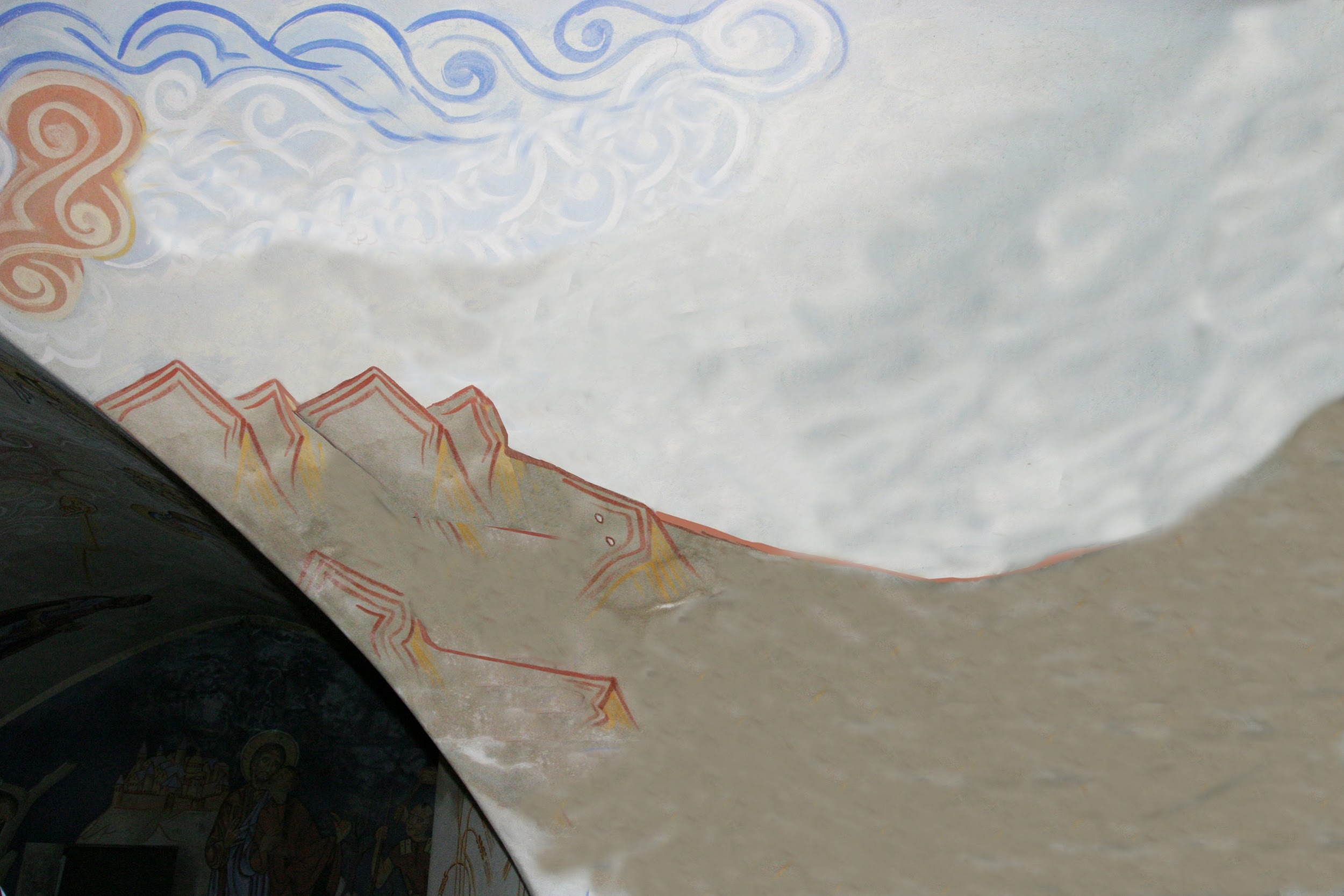 Réalisation 
Catéchèse Par la Parole